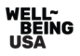 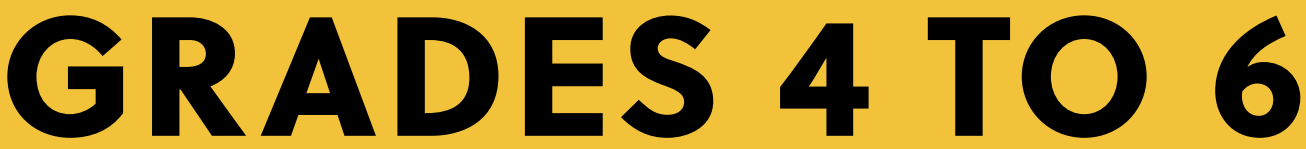 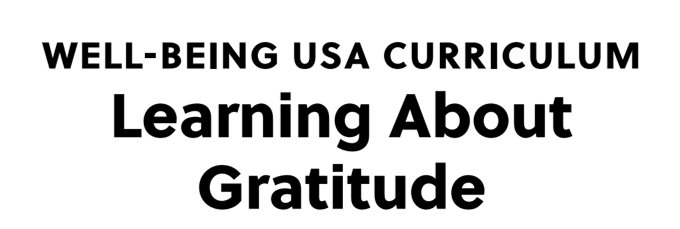 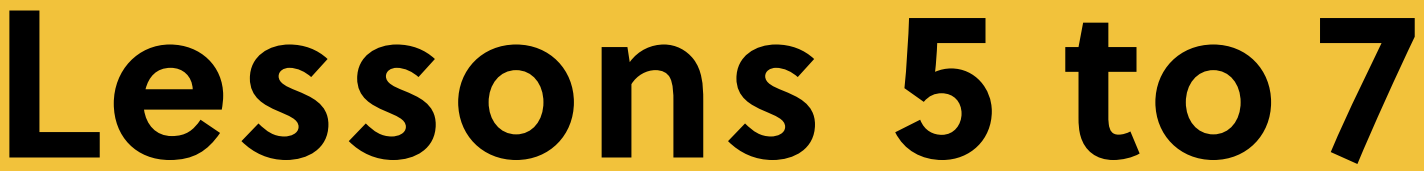 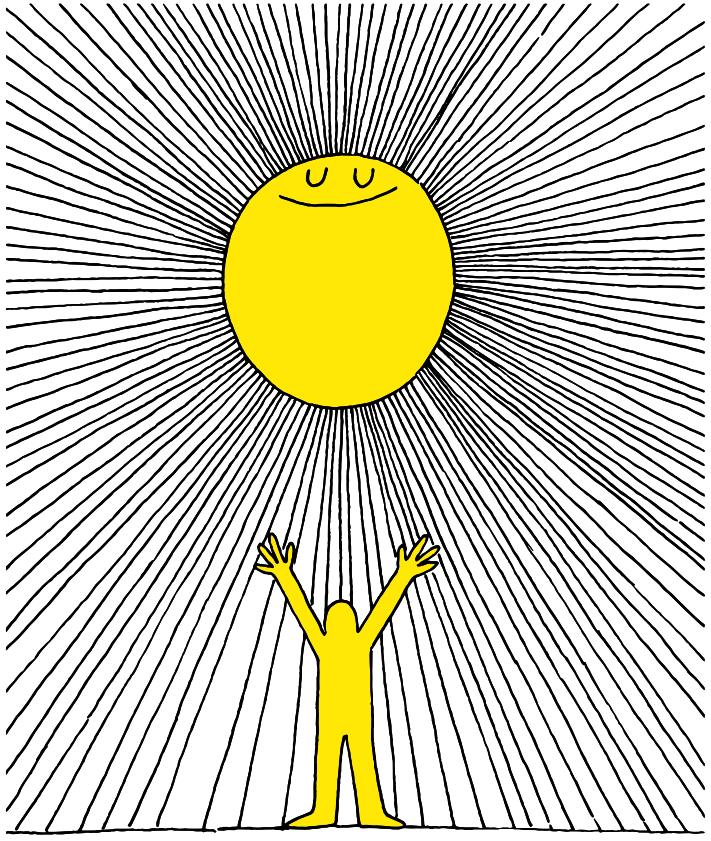 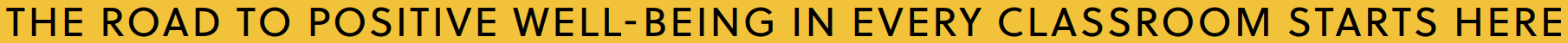 Lesson PowerPoint Table of Contents
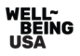 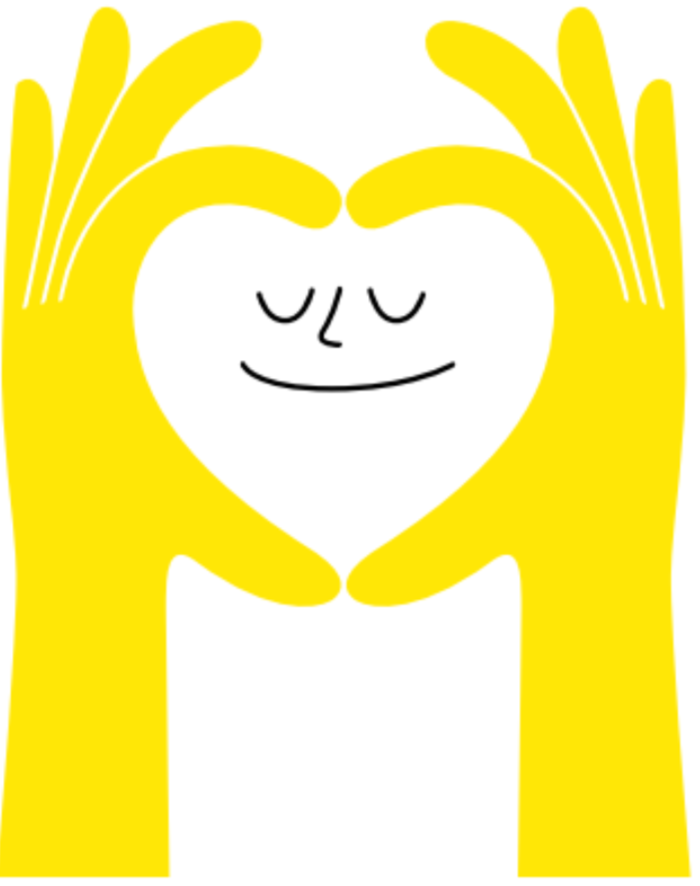 Lesson 5: The Road to Gratitude
Lesson 6: Expressing Gratitude
Slides 3-20
What is gratitude?
Noticing gratitude
Gratitude and well-being
Slides 21-27
Gratitude review
Who are we grateful for?
How can we express gratitude?
Lesson 7: 
Reflecting and Celebrating Gratitude
Slides 28-33
A walk down memory lane
Gratitude reflection and continuing gratitude
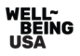 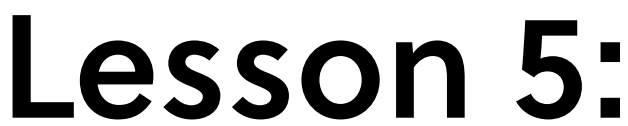 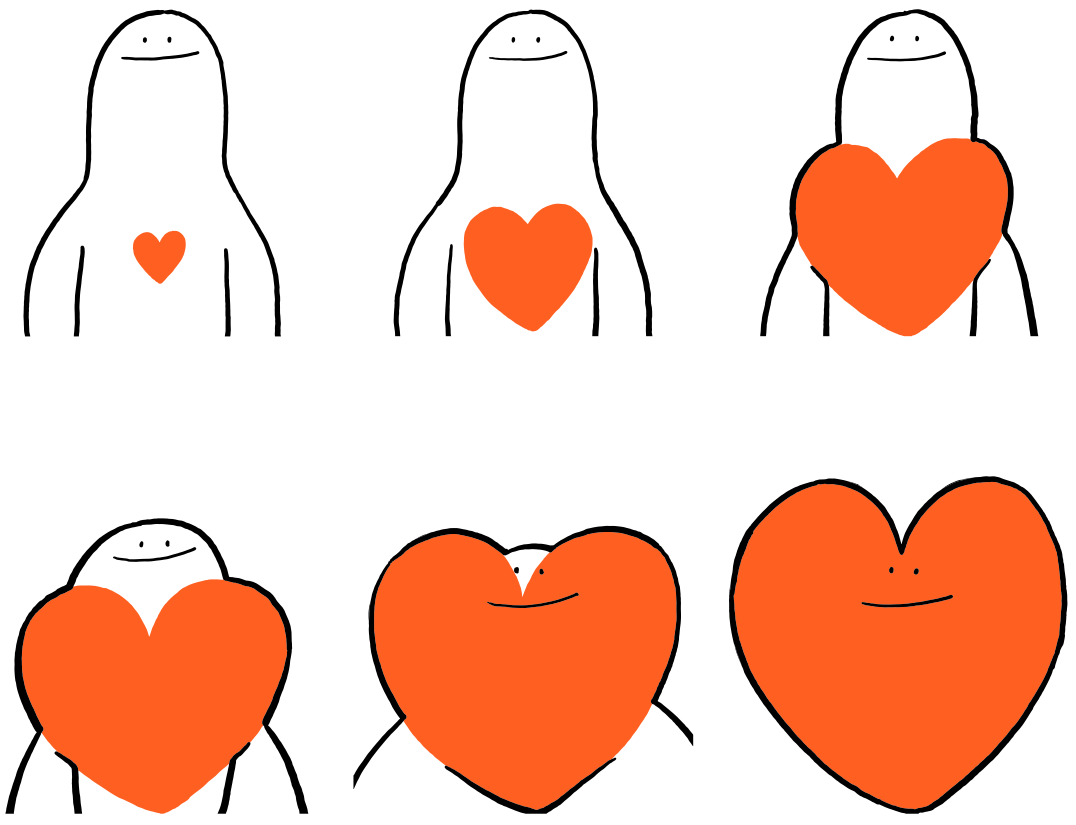 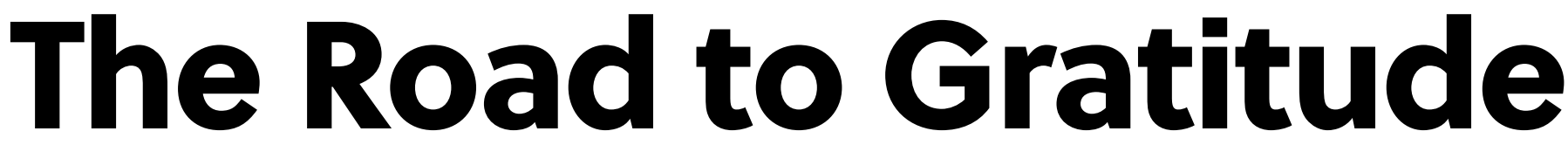 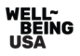 Review
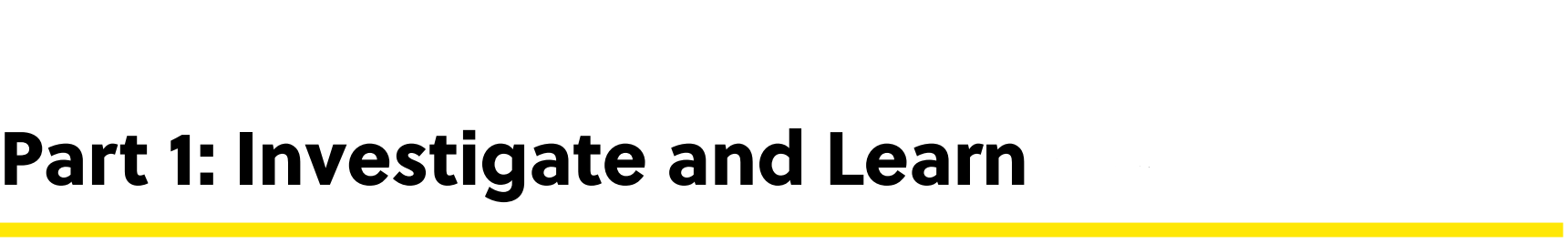 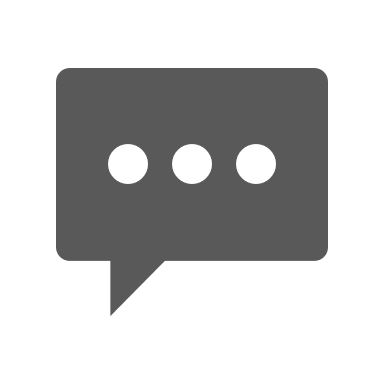 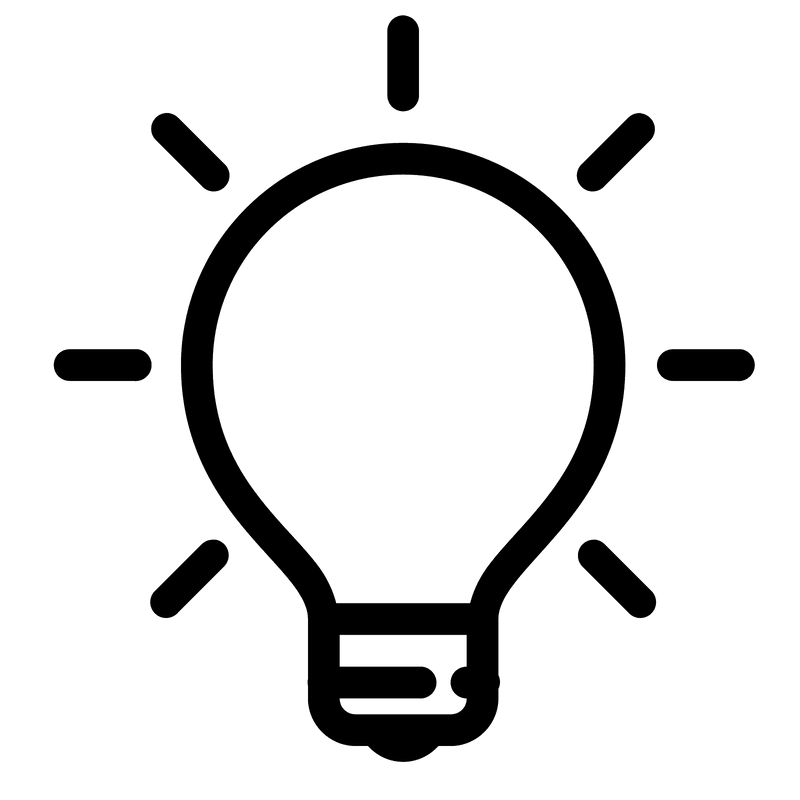 Think-Pair-Share
What is well-being?

What is mindfulness?

What is the difference between setting a goal and setting an intention?
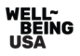 First, find a comfortable seat.
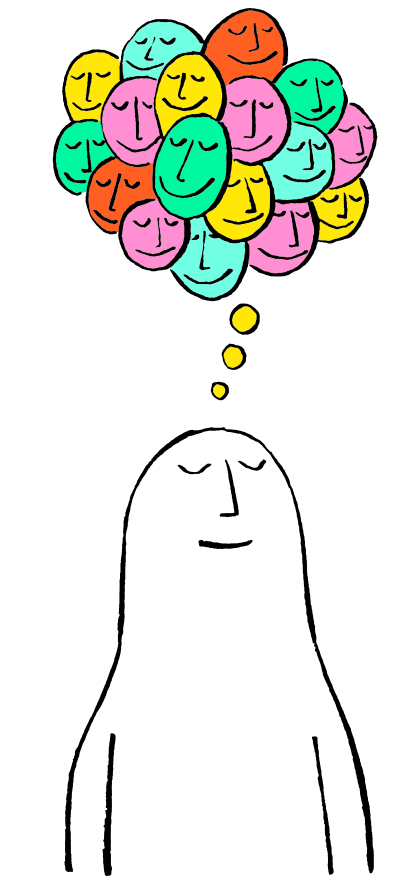 Balloon Breathing
Then, close your eyes or pick a spot on the floor to focus on.
Next, notice what you hear around you.
After you settle into your comfy spot, focus on breathing in through your nose, out through your mouth.
Finally, imagine your belly is a balloon. Fill up nice and        				  round before you exhale. Do this for 2 minutes.
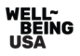 Set an Intention
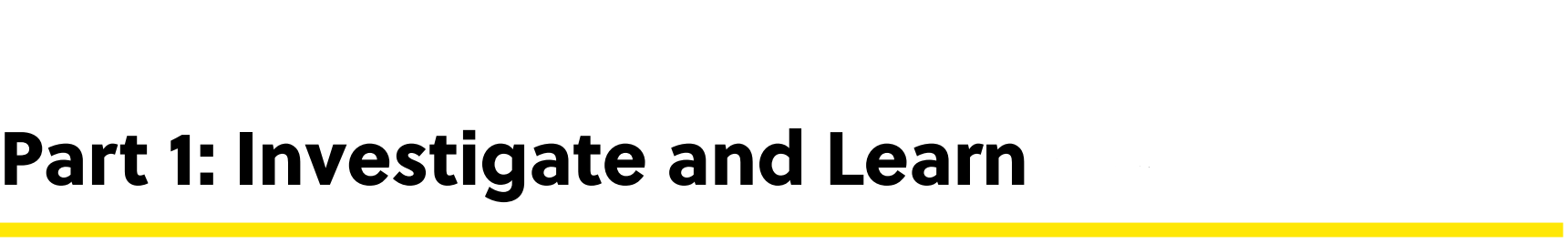 Before we start today, take a quiet moment to set an intention.
Examples
I will be open to learning something new
I will active listen with curiosity
I will be mindful of my thoughts as I listen
I will be kind to myself today
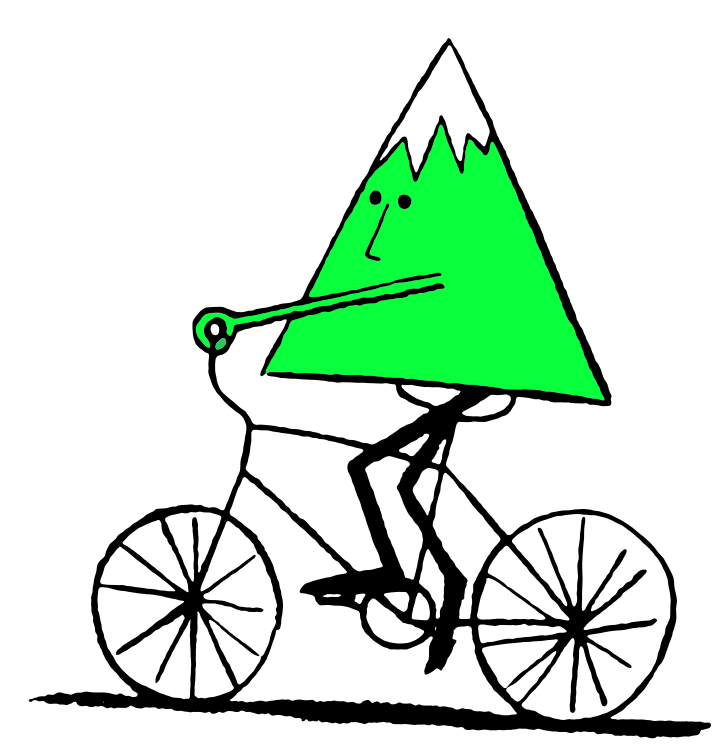 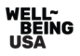 What are you Thankful For?
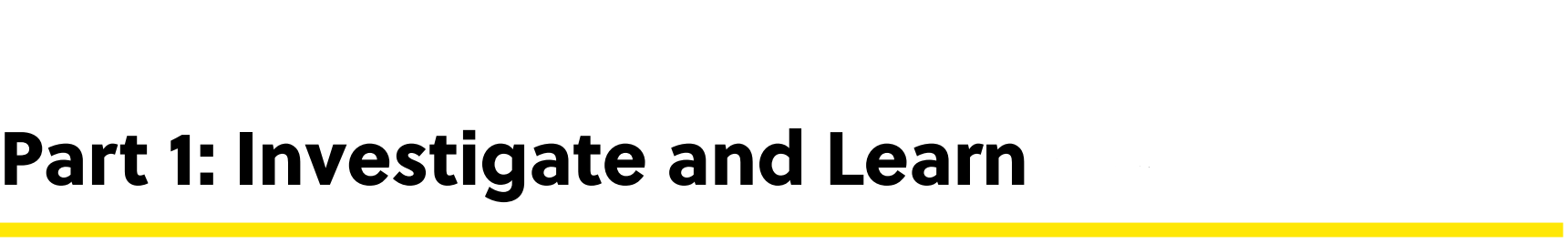 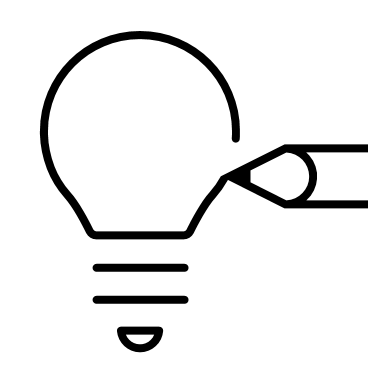 Independent Writing
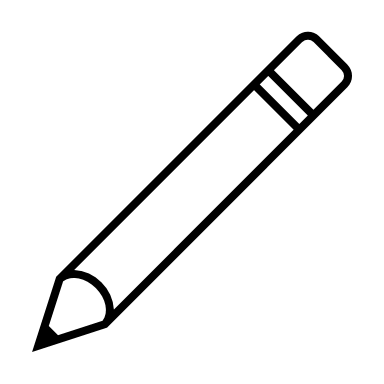 Draw or write about someone or something you are thankful for
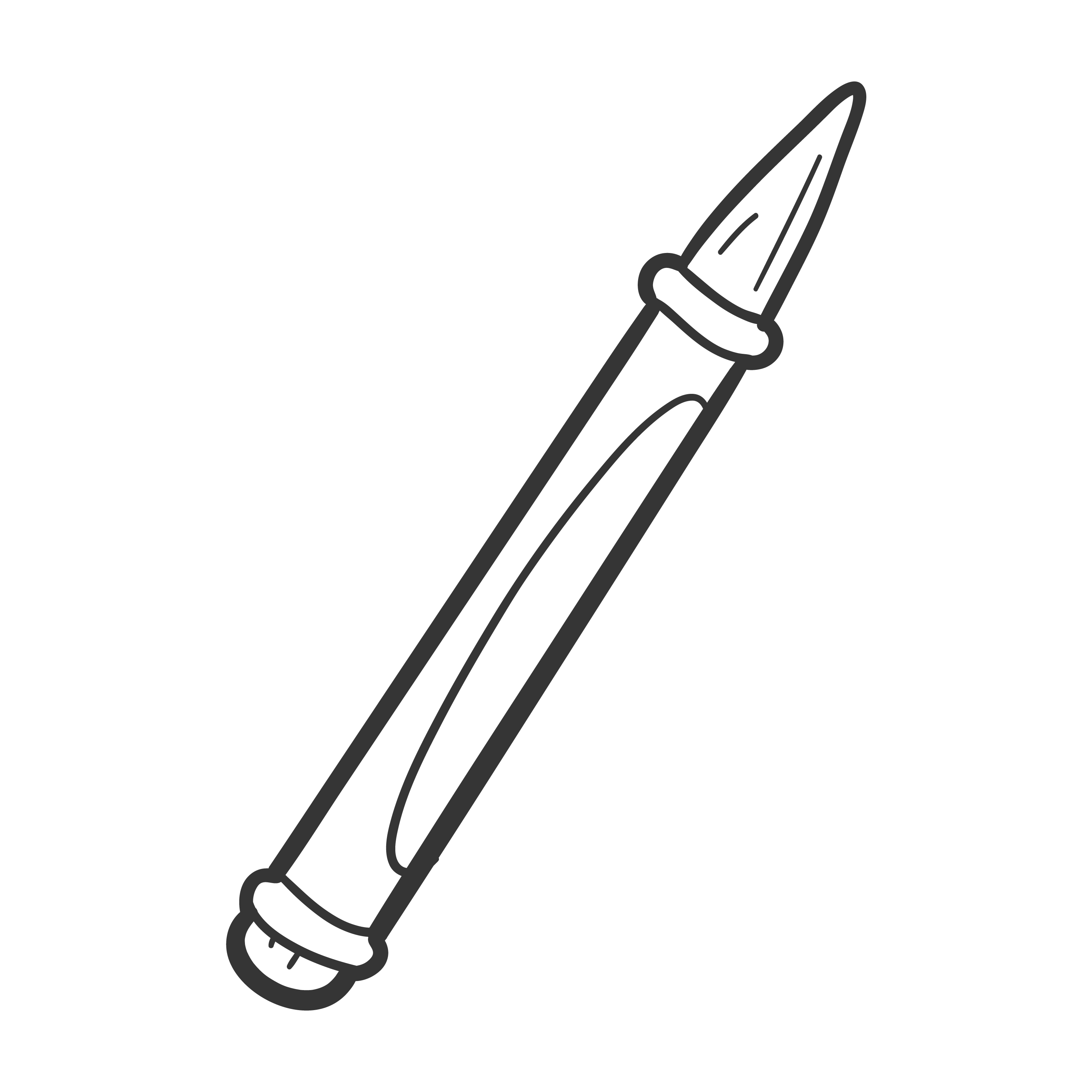 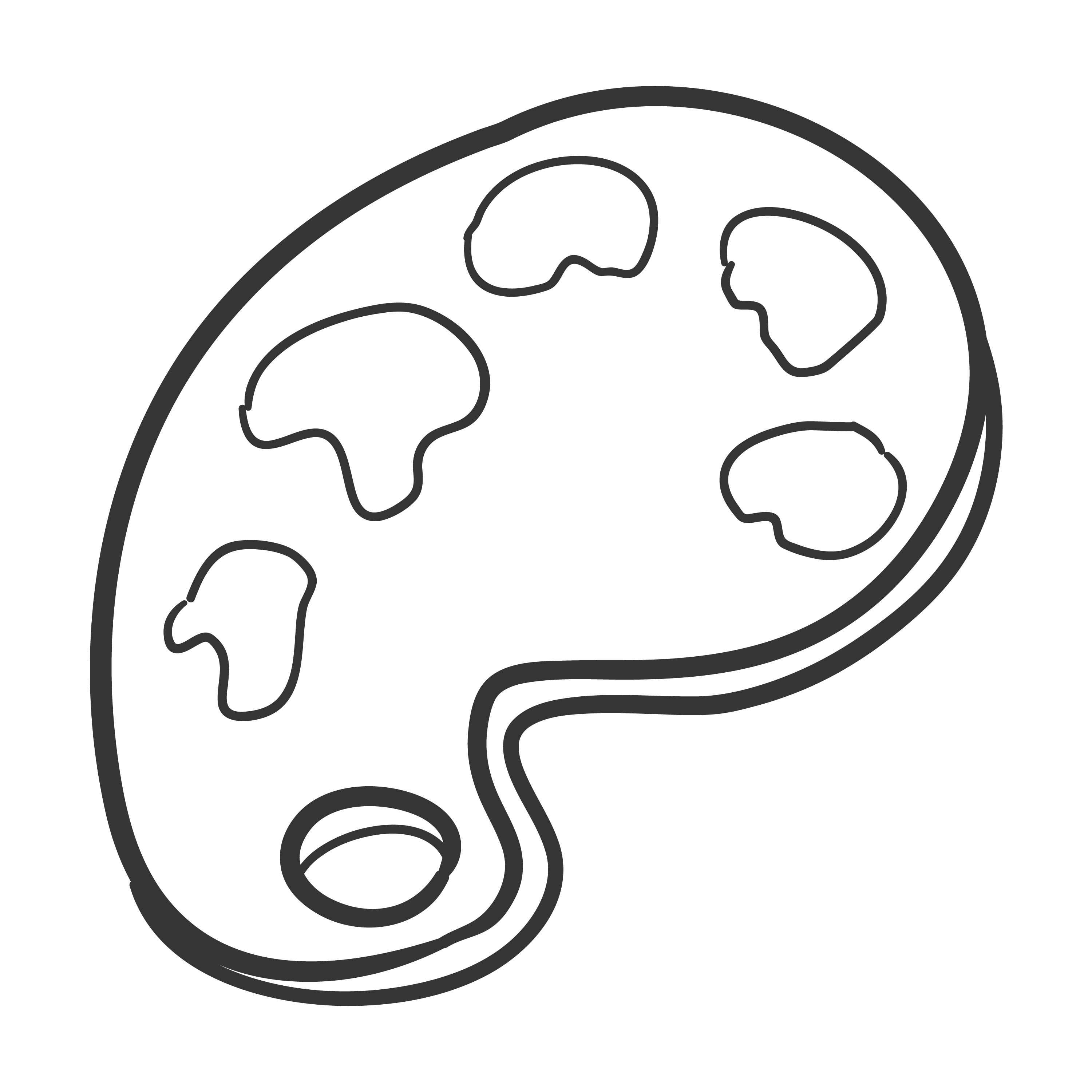 [Speaker Notes: Teacher note: Let your students be creative here! They can draw, paint, build with Play-doh, or write- whatever you would like to offer them to be able to do!]
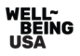 What is “Gratitude”?
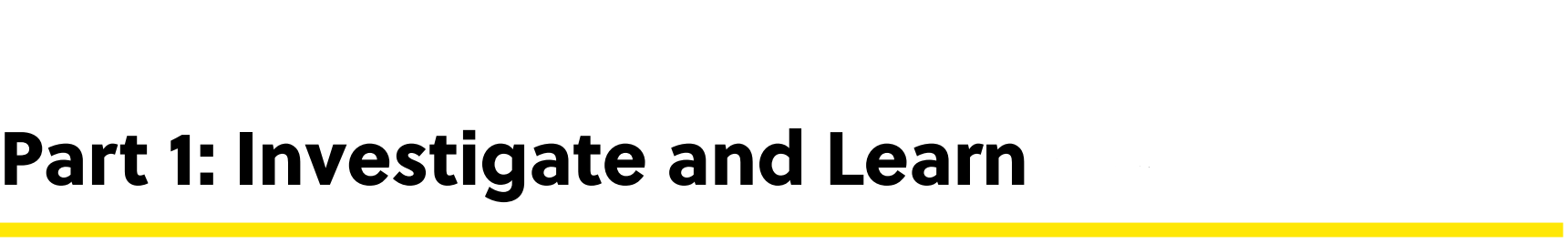 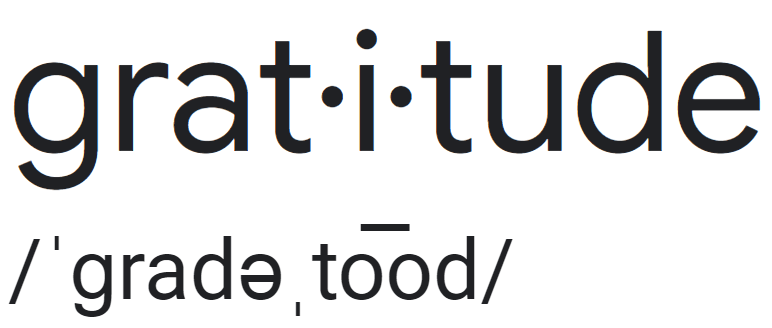 noun
Definition: The quality of being thankful; wanting to show appreciation and to return kindness.
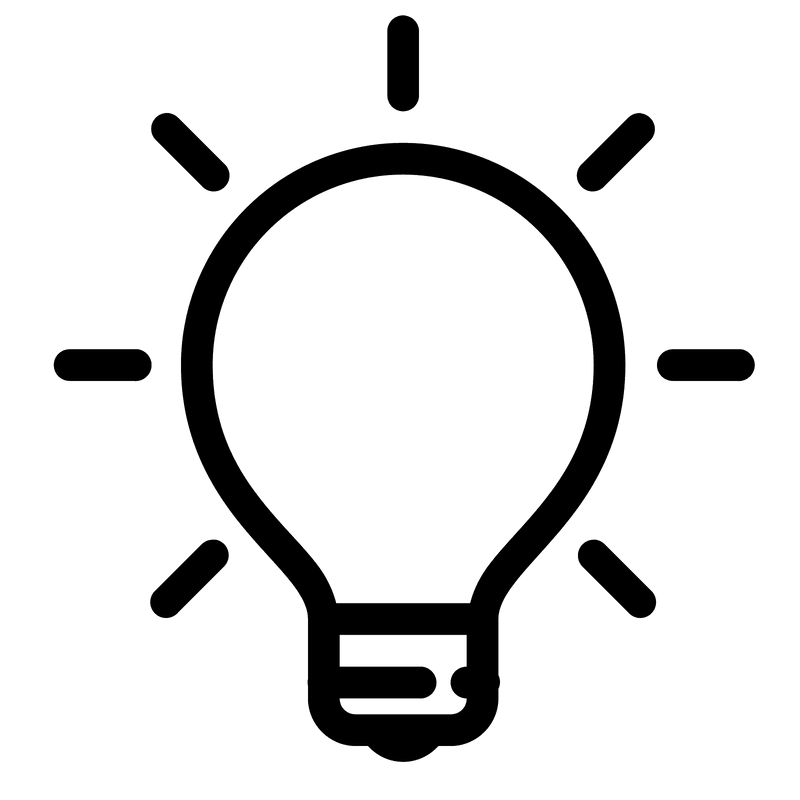 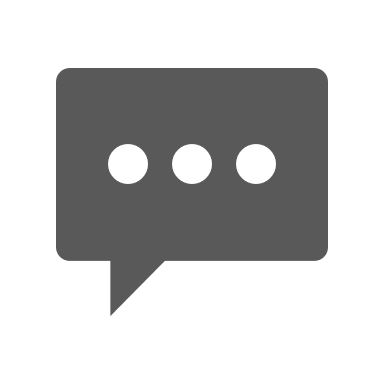 Think-Pair-Share
What does this definition mean to you?
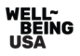 What is “Gratitude”?
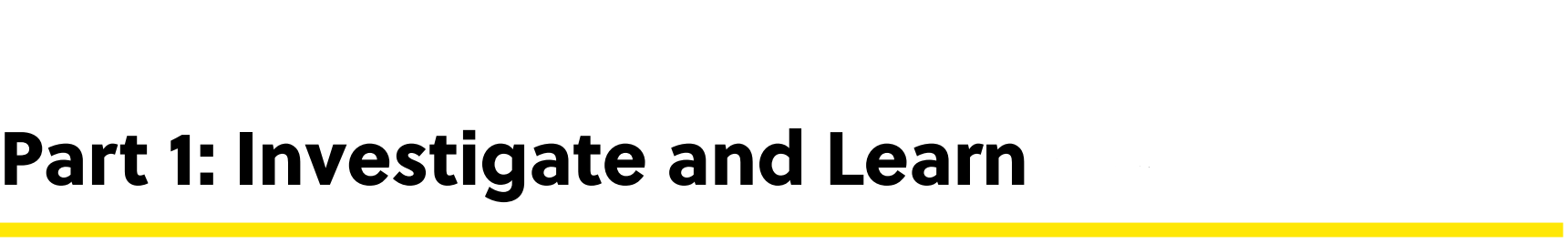 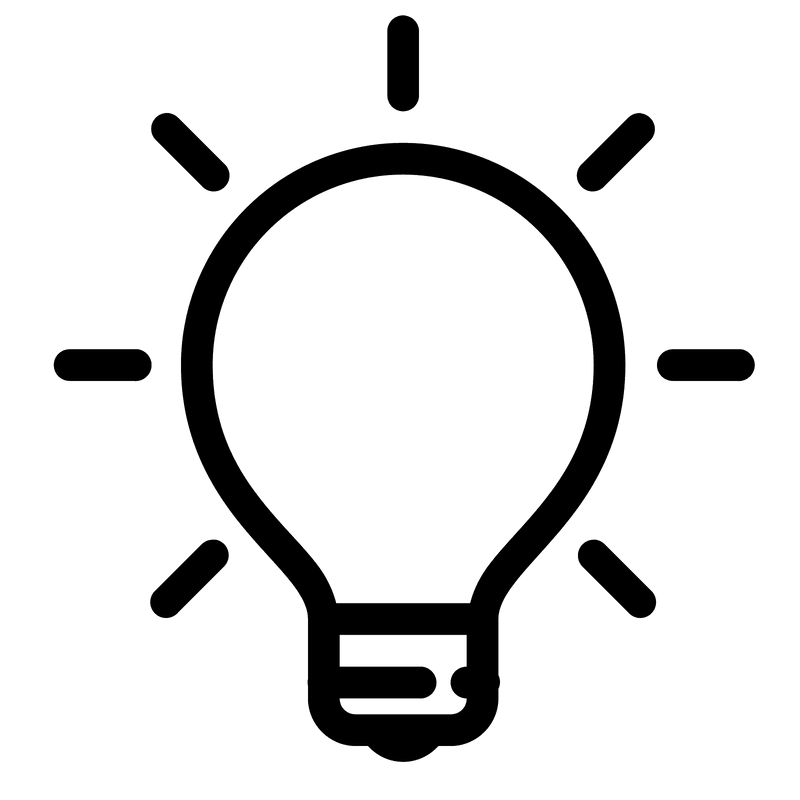 Think-Pair-Share
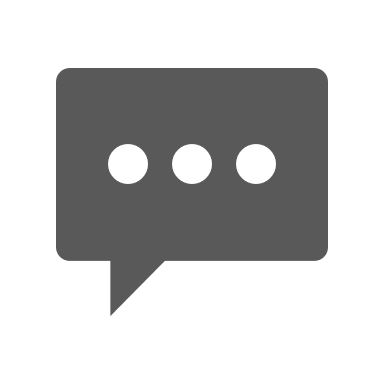 How do you show gratitude? 

Where have you heard about gratitude?

How do you think gratitude is related to well-being?
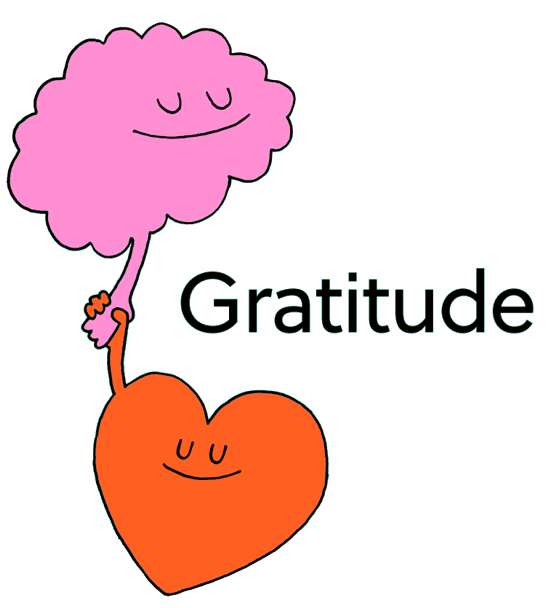 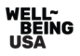 Thoughts About Gratitude
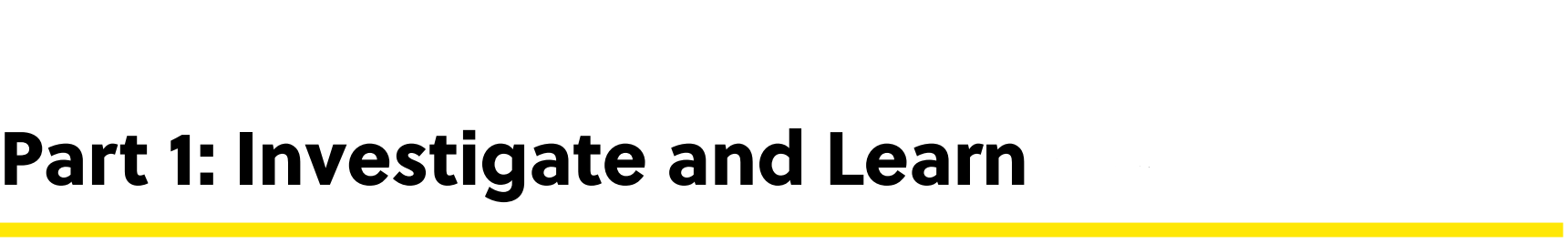 Share Out!
What are your thoughts on gratitude?

Who do you show gratitude to?

When do you show gratitude?

How does it feel to be grateful?
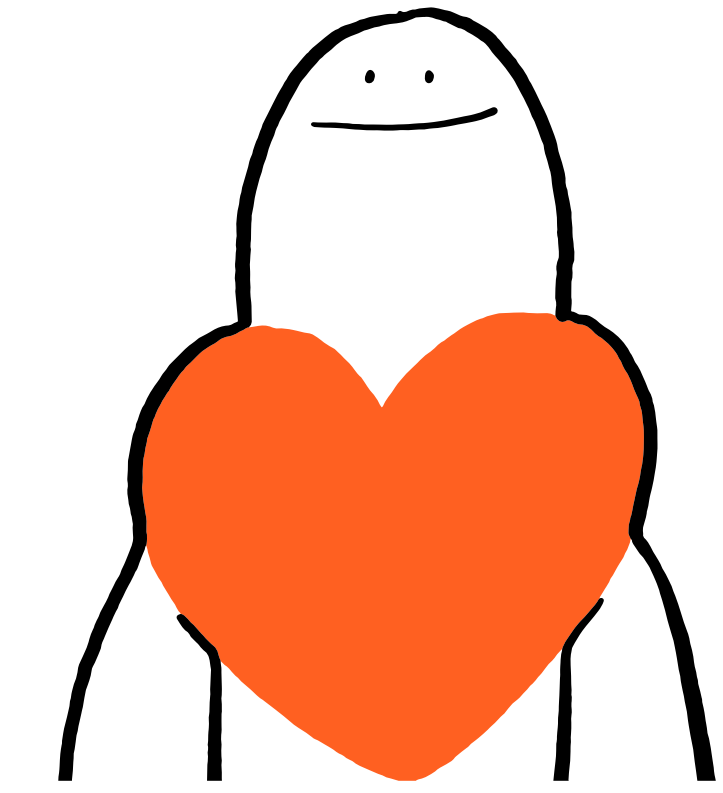 [Speaker Notes: Teacher note: Let your students be creative here! They can draw, paint, build with Play-doh, or write- whatever you would like to offer them to be able to do!]
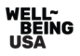 Movie Scenario #1
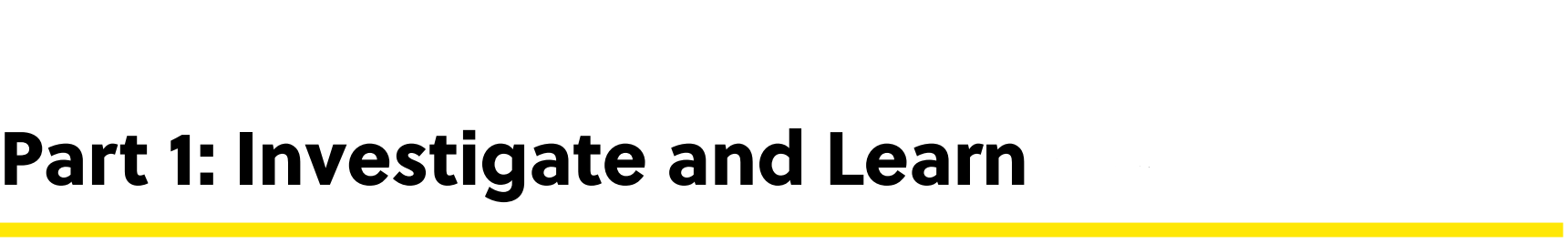 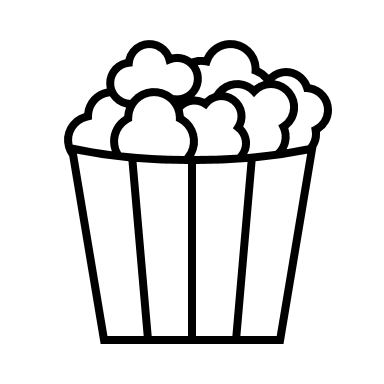 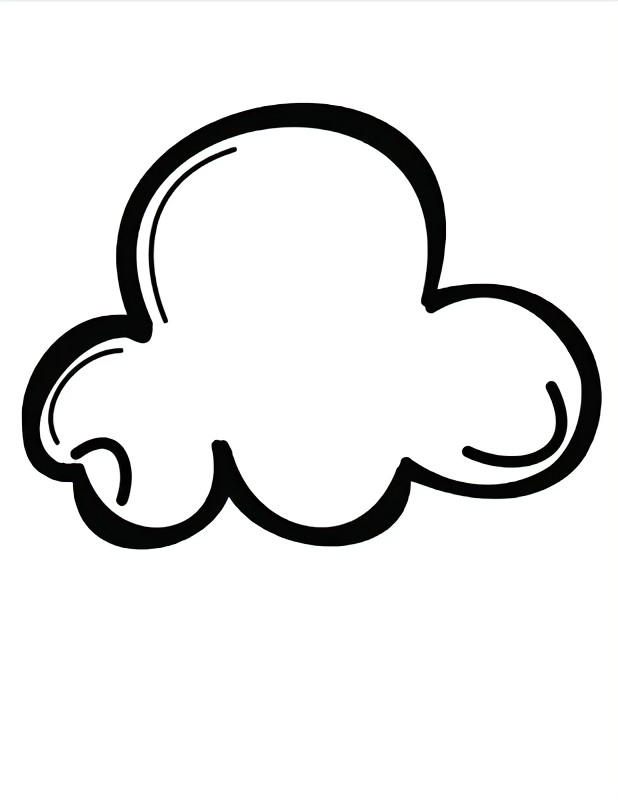 Popcorn Thoughts
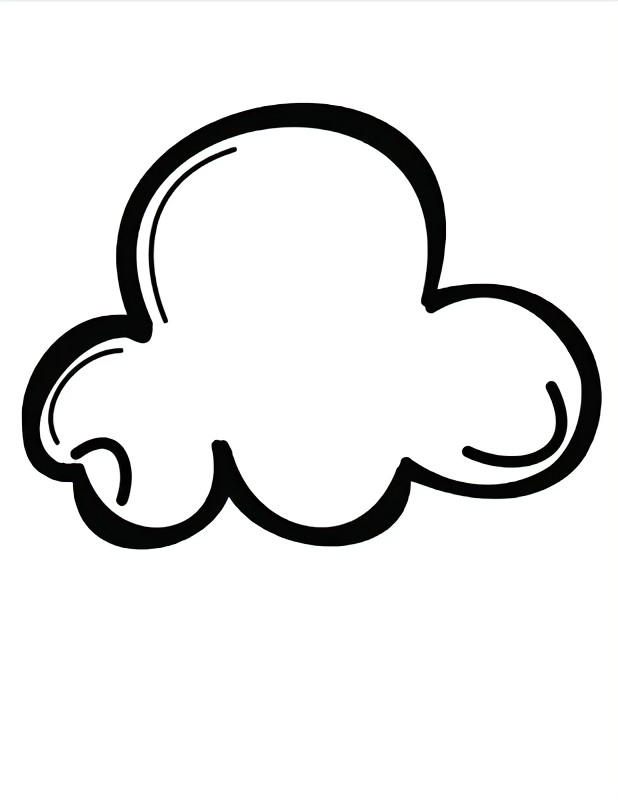 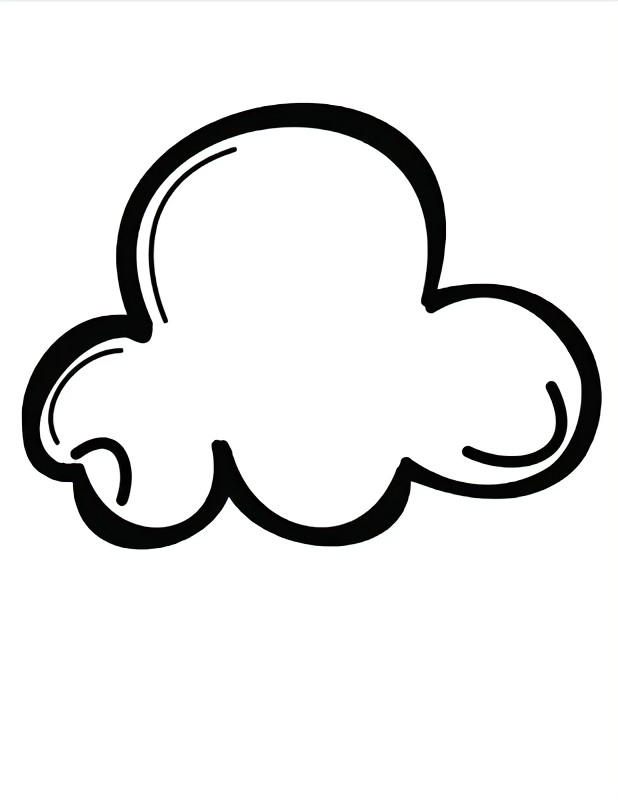 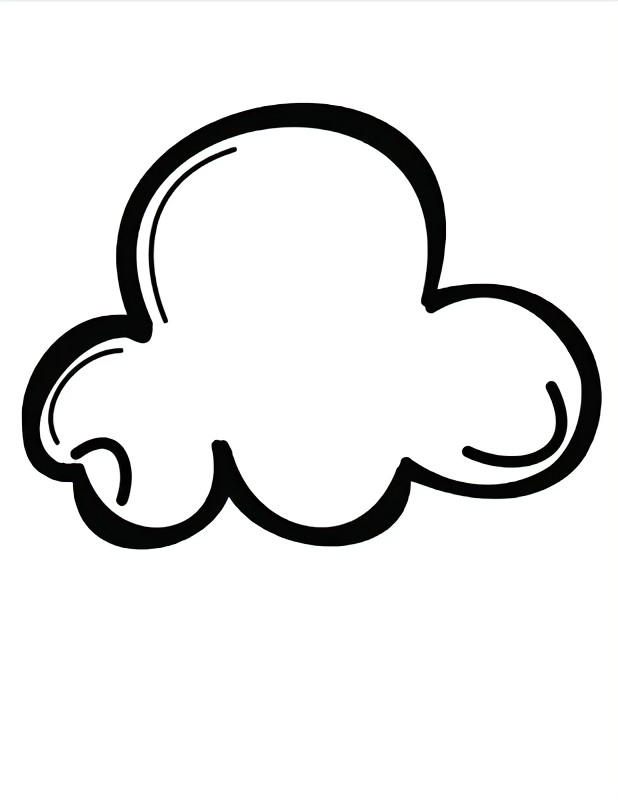 What does Dorothy say to the Tinman, Lion, and Scarecrow?
How are Dorothy’s words an expression of gratitude?
Why is being thankful so powerful for the person who expresses it and for those who receive it?
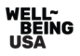 Movie Scenario #2
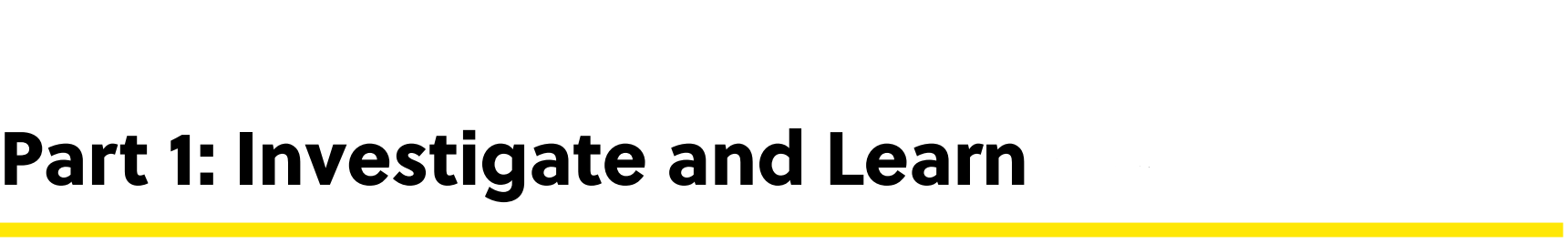 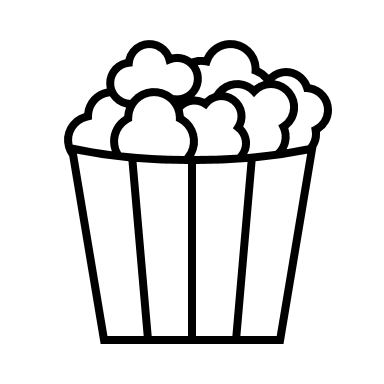 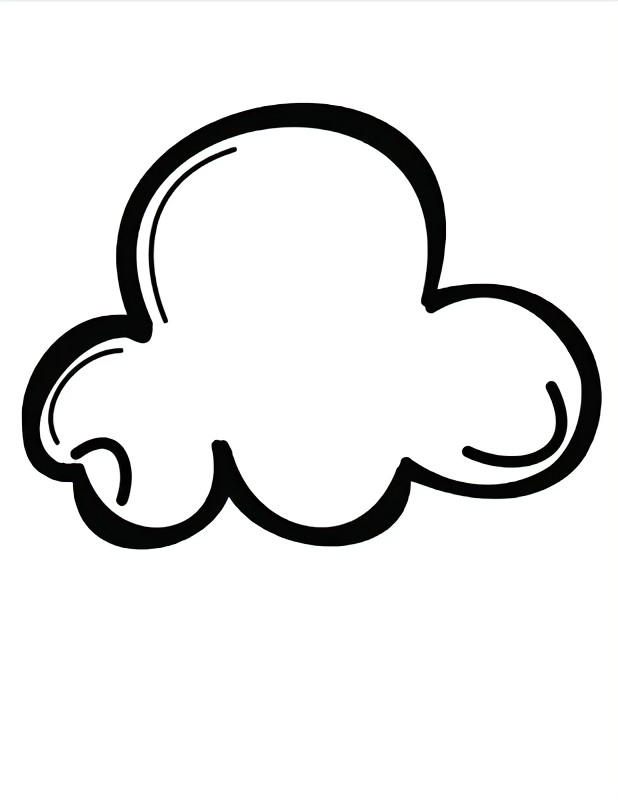 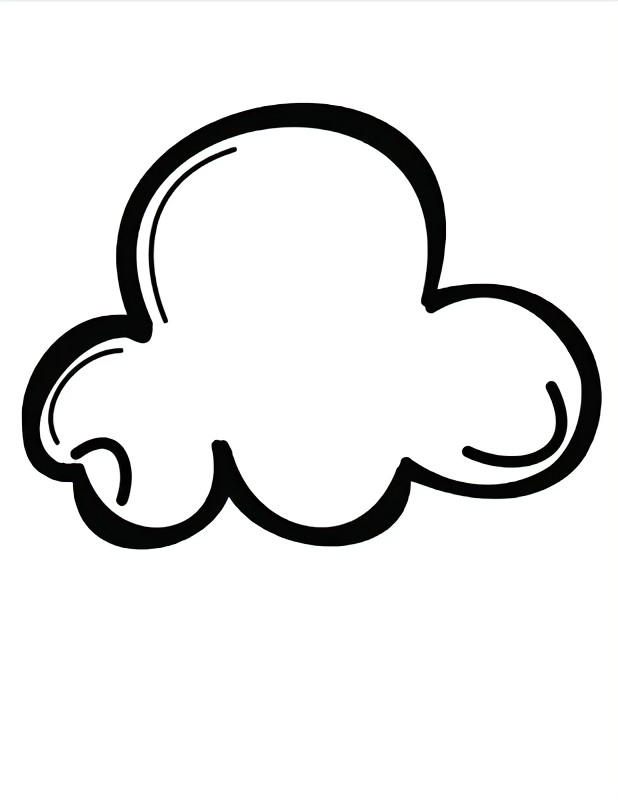 Popcorn Thoughts
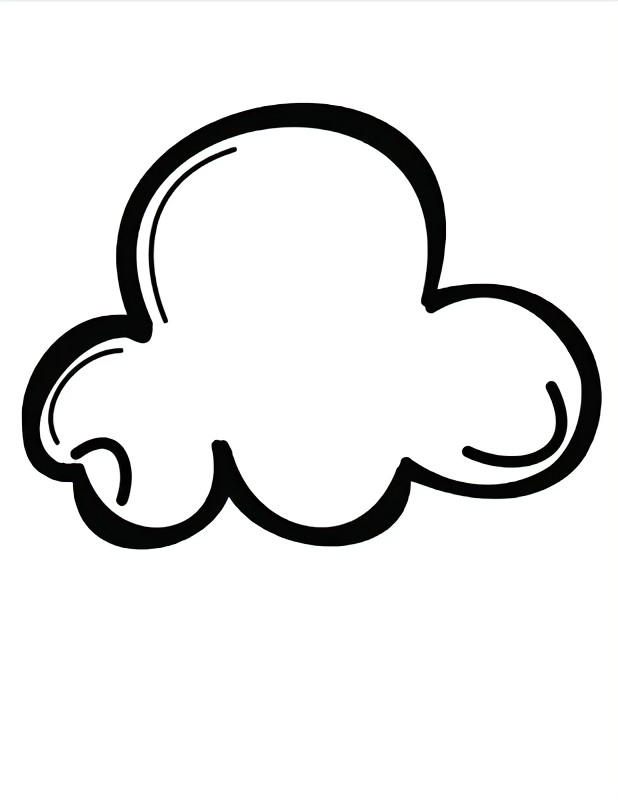 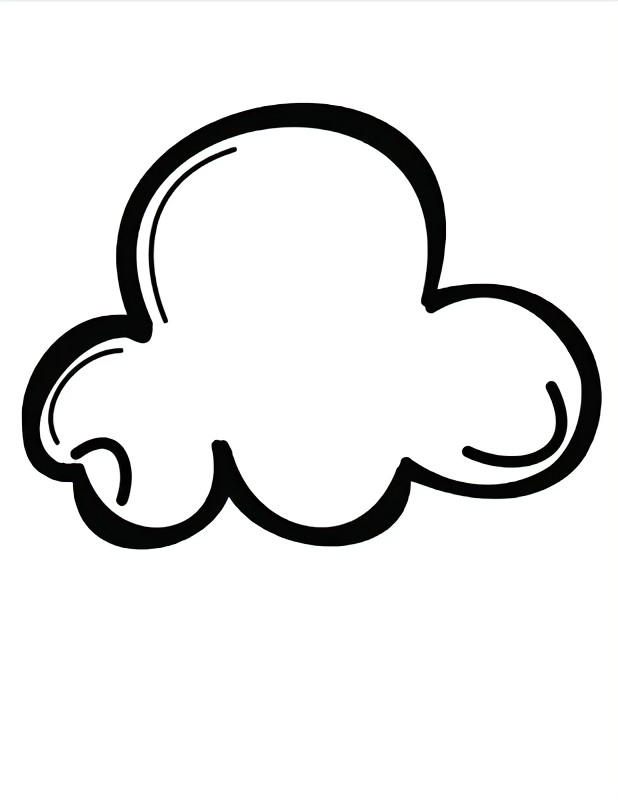 Why might we feel sad when we think about “things” not being permanent?
As the characters sang their song, what were they individually grateful for?
How does gratitude put us and our life in perspective that allows us to overcome change and challenges?
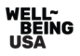 My Gratitude Jar by Kristin Wiens (3&4 grade option)
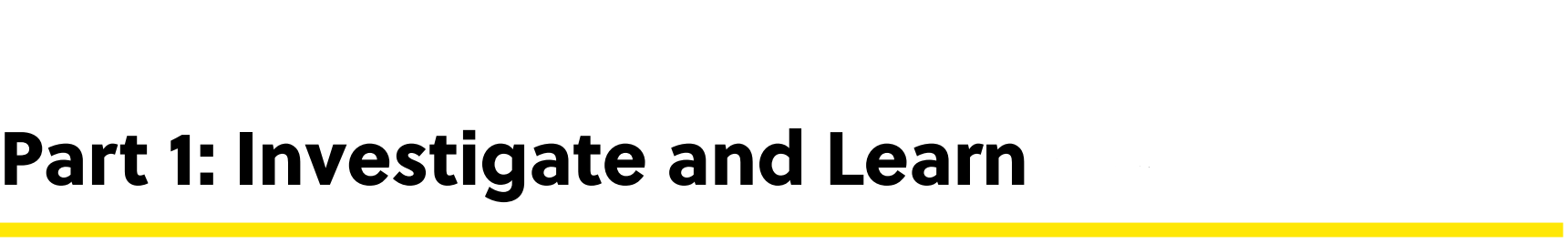 As you watch, be a gratitude detective and notice examples of gratitude.
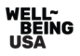 My Gratitude Jar by Kristin Wiens (3&4 grade option)
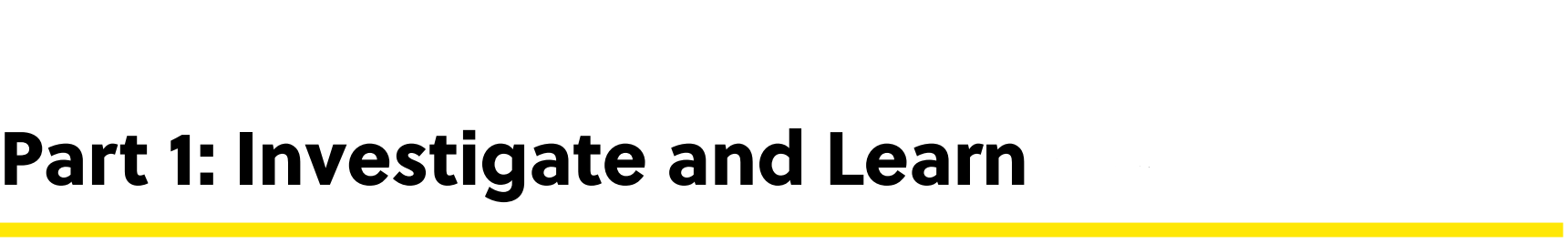 Reading Response
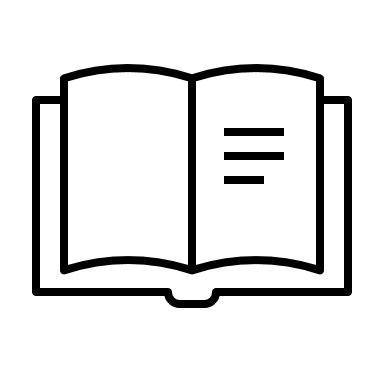 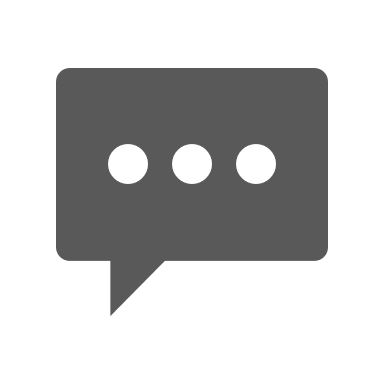 Did you see any examples of gratitude in the story?
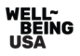 The Science of Gratitude (5+ grade option)
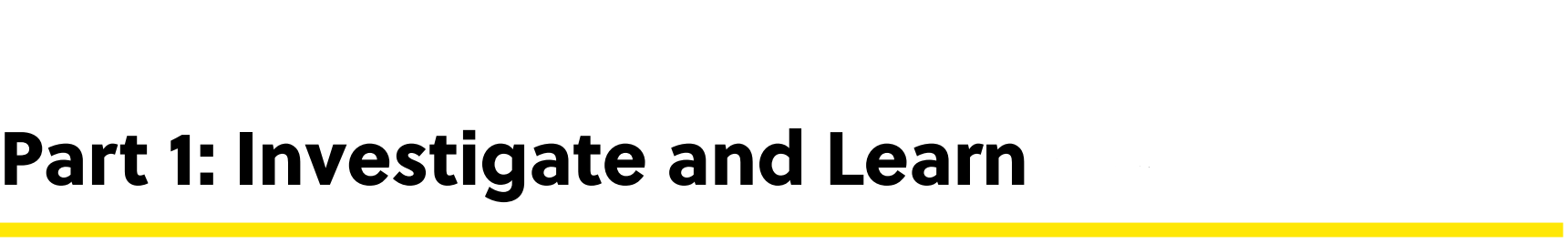 “The Amazing Effects of Gratitude,” TED-Ed
“The Science of Gratitude,” Tremendousness
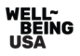 The Science of Gratitude
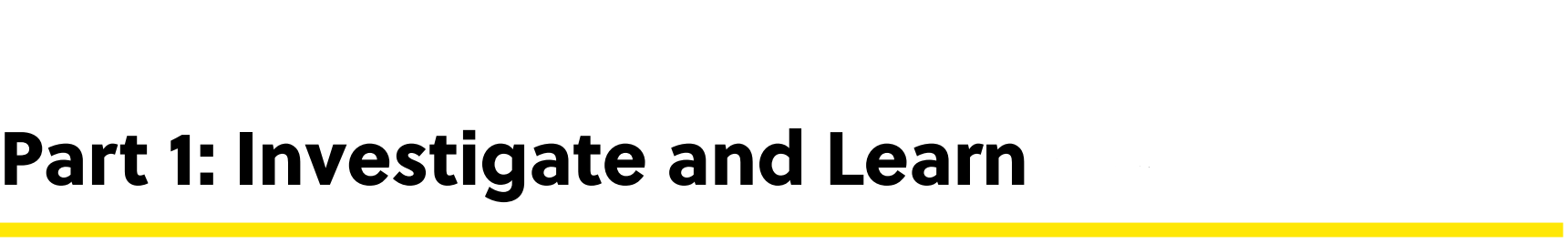 Scientists have proven that gratitude can help us…
• Feel happier 
• Sleep better 
• Feel more connected to people and our community 
• Feel better when we’re sad 
• Be kinder and help others 
• Have healthier bodies (immune system)
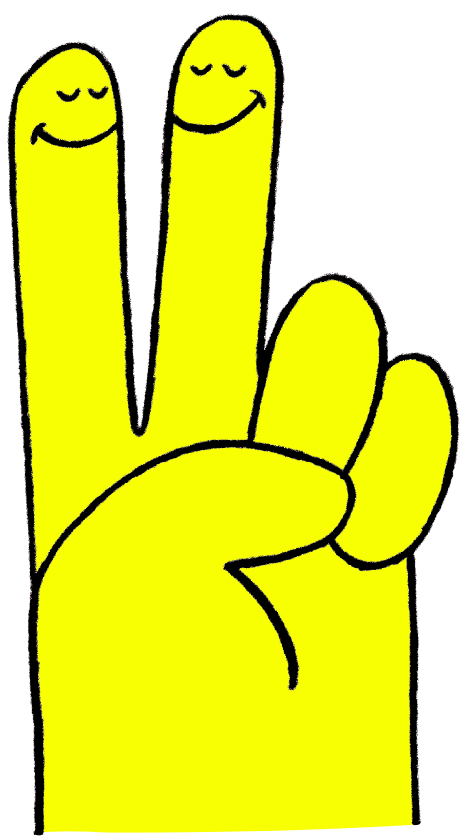 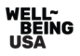 Gratitude Discussion
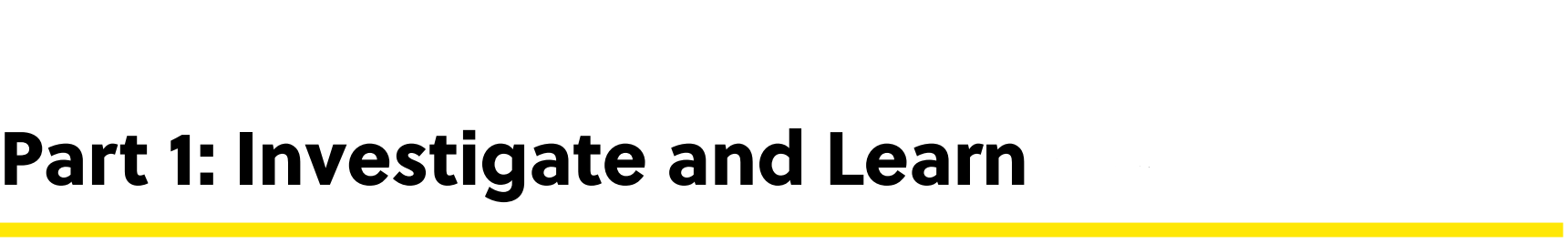 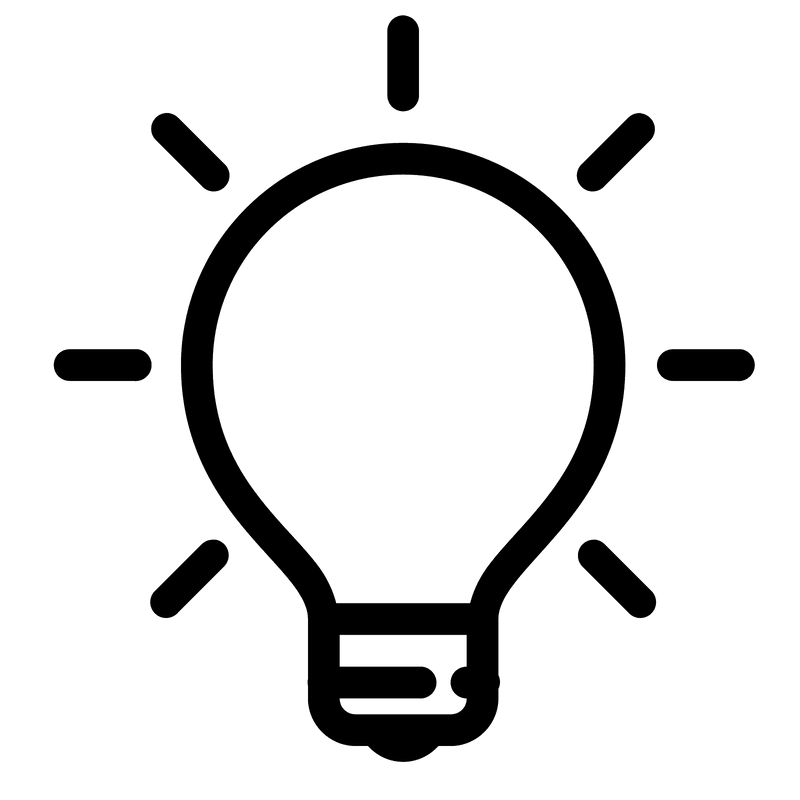 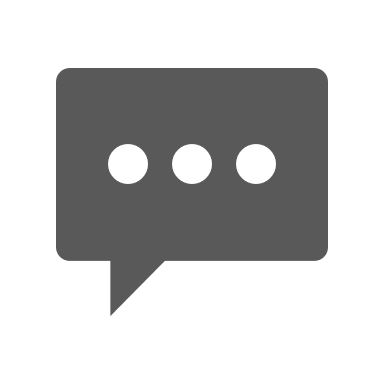 Think-Pair-Share
Where there any research findings that surprised you?

Do you see any links between your experience with gratitude and the science of gratitude?

Do you think it is worthwhile to practice gratitude? Why or why not?
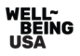 Gratitude Journaling
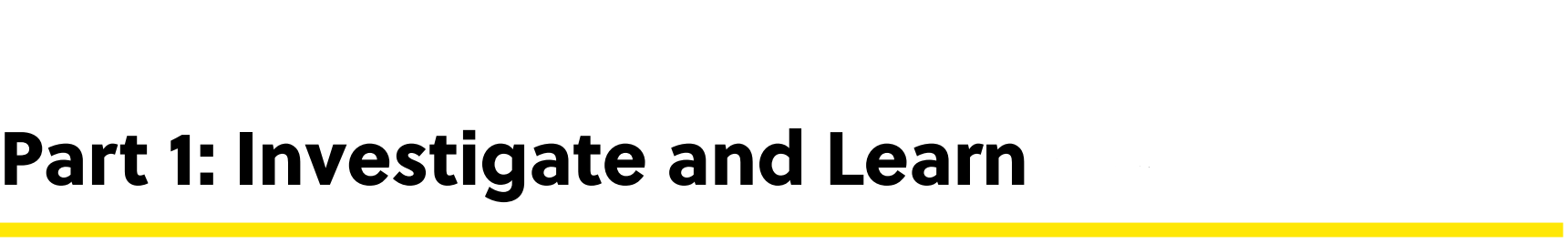 As you see or feel gratitude over the next few days, write those moments down in your journal.

Think of yourself as a detective searching for people, things, and moments you’re grateful for!
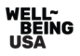 Gratitude Reflection
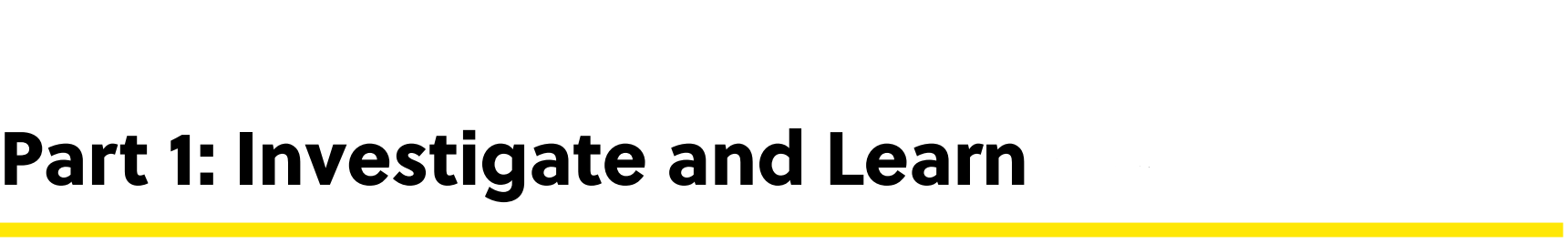 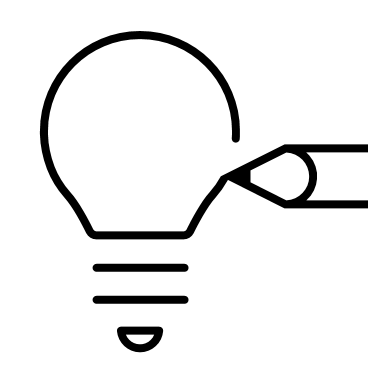 Independent Writing
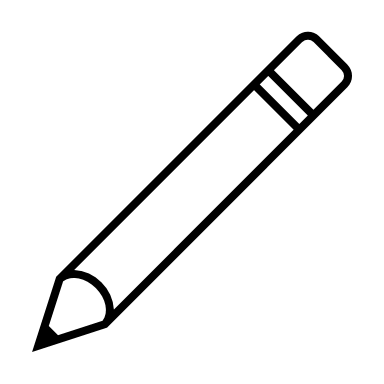 Write one or two things that were new for you today or if anything surprised you.

Write some ideas of where you can look for gratitude over the next few days.
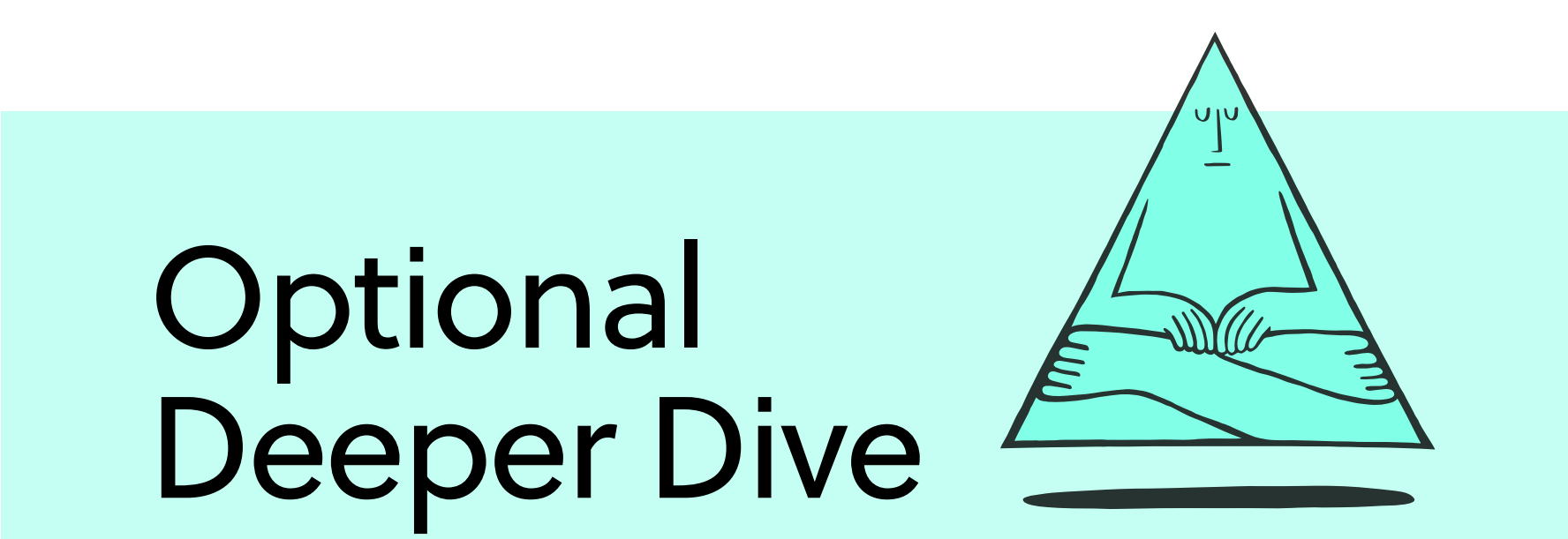 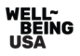 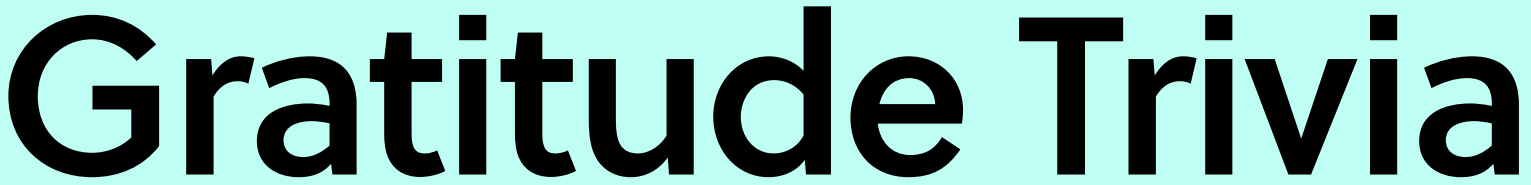 Ask your class these questions in trivia game style, or create a gratitude Kahoot
Gratitude can make you feel happier. True* or False? 
Gratitude takes a lot of time to practice. True or False*? 
Gratitude can help you sleep better. True* or False? 
Gratitude doesn’t help you feel better when you’re sick. True or False*? 
Gratitude can help you feel closer to people in your life. True* or False? 
Gratitude can stop you from getting sick as often. True* or False?
 Gratitude can help when you’re feeling sad. True* or False? 
Gratitude can help people become more helpful to others. True* or False? 
Gratitude can help you feel more connected to your community. True* or False? 
Expressing thanks to others can boost your happiness. True* or False? 
Gratitude can change your brain. True* or False?
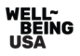 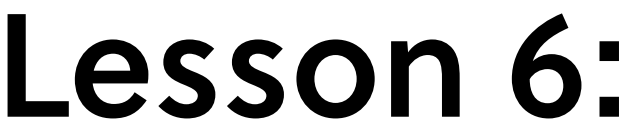 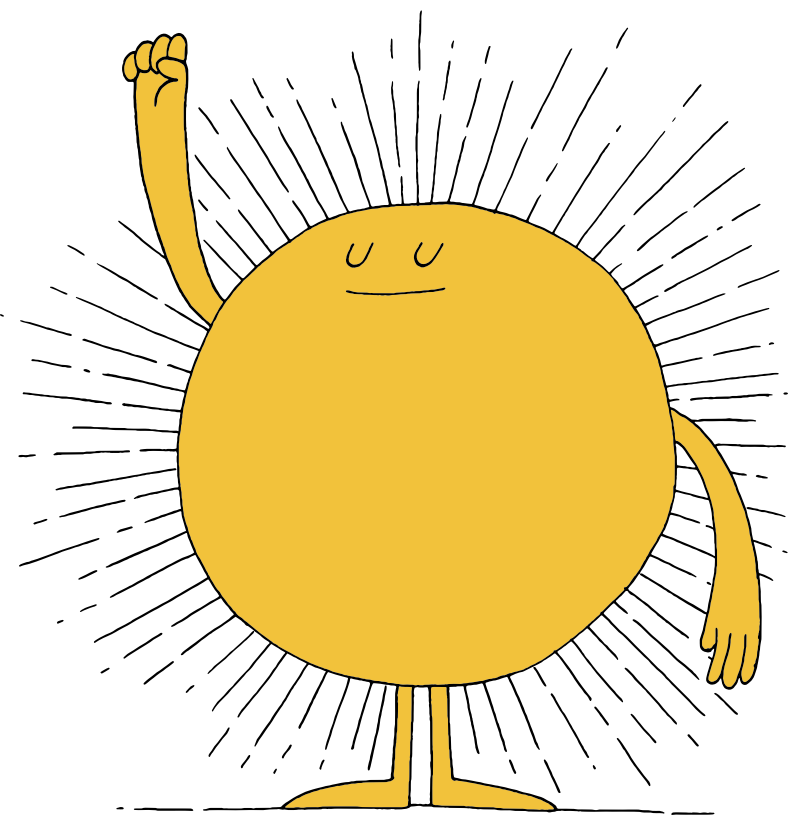 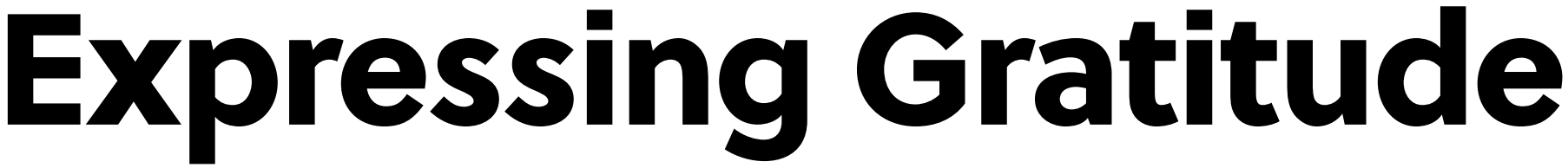 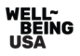 First, find a comfortable seat.
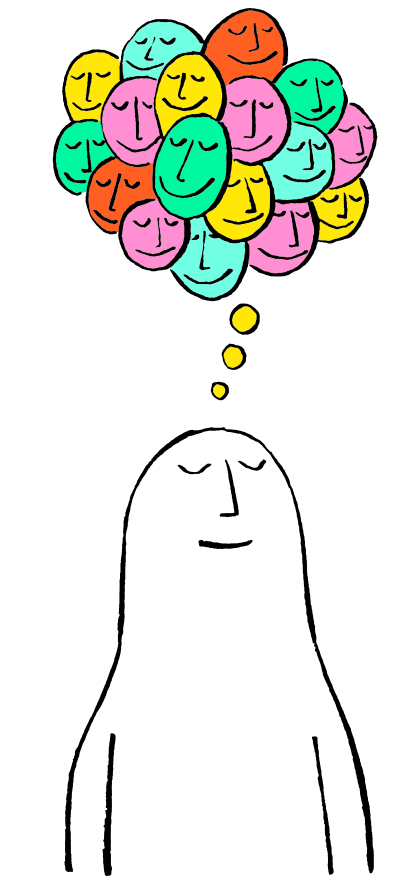 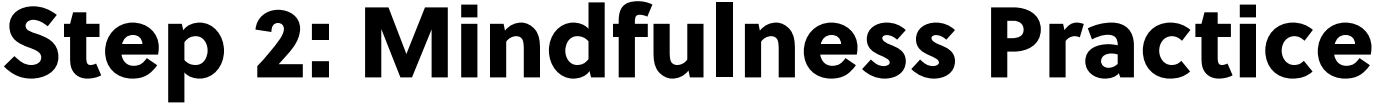 Balloon Breathing
Then, close your eyes or pick a spot on the floor to focus on.
Next, notice what you hear around you.
After you settle into your comfy spot, focus on breathing in through your nose, out through your mouth.
Finally, imagine your belly is a balloon. Fill up nice and        				  round before you exhale. Do this for 2 minutes.
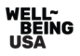 Gratitude Review
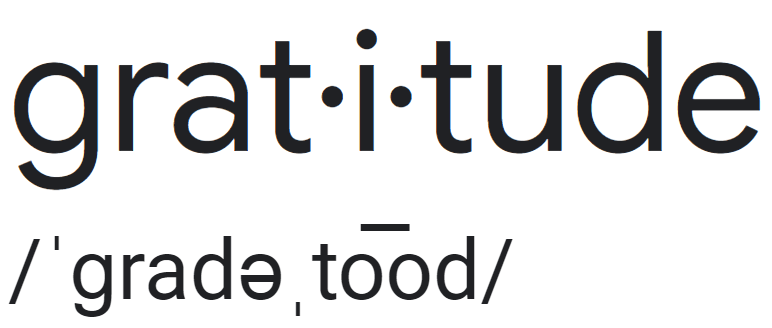 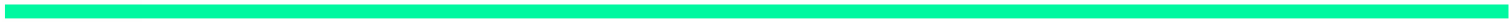 noun
Definition: The quality of being thankful; wanting to show appreciation and to return kindness.
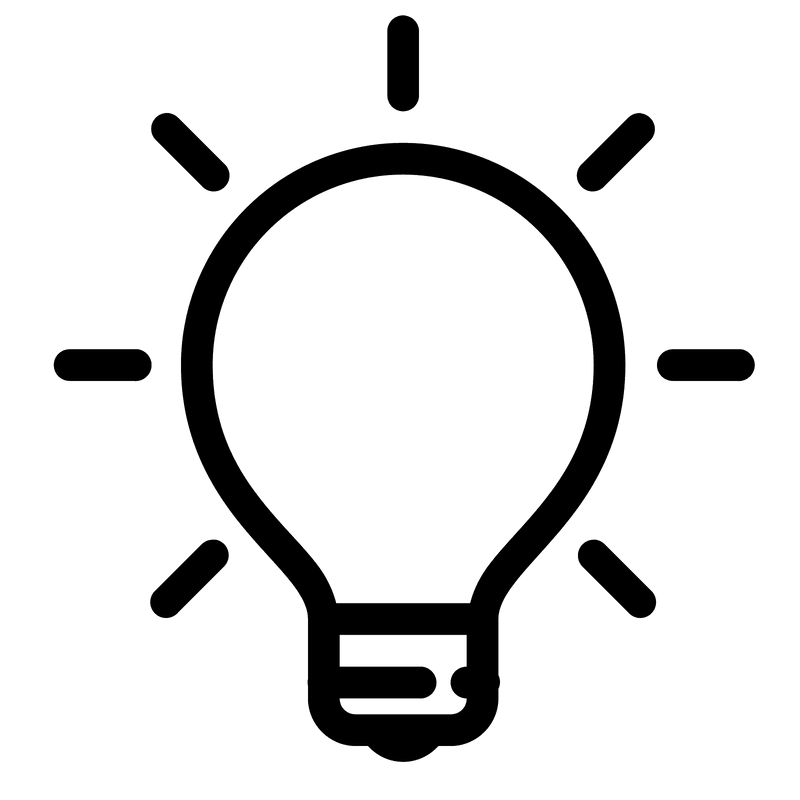 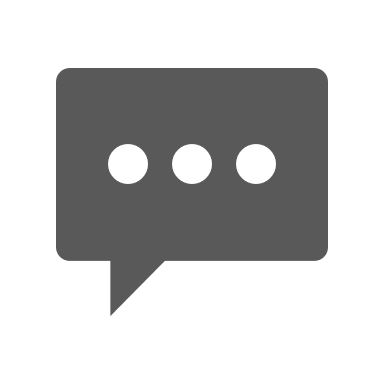 Think-Pair-Share
What have you found in your gratitude detective work?

Do you think gratitude can be difficult to find sometimes? Why or why not?
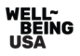 An Experiment in Gratitude
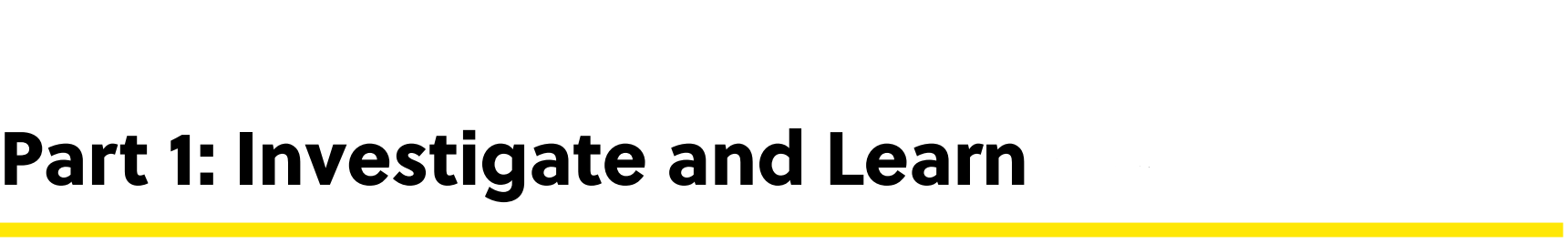 *Caution: an inappropriate word is censored at 5:27 of this video*
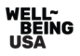 Who Are We Grateful For?
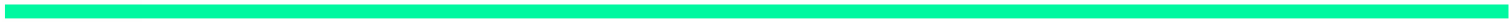 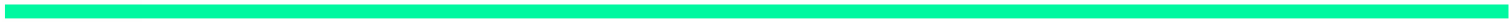 Brainstorm:
Who in our school and community are we grateful for?
Class Choice:
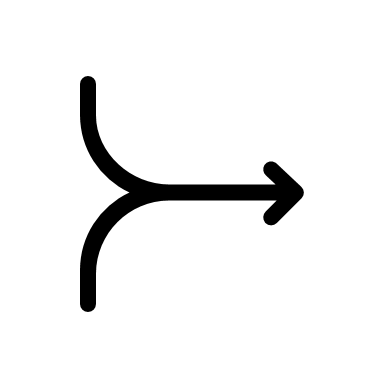 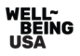 How Can We Express Gratitude?
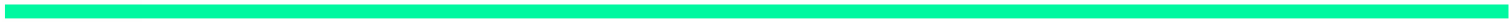 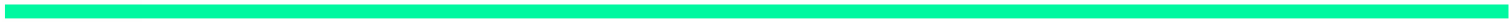 Brainstorm:
How could we express how gratitude to our person/group?
Class Choice:
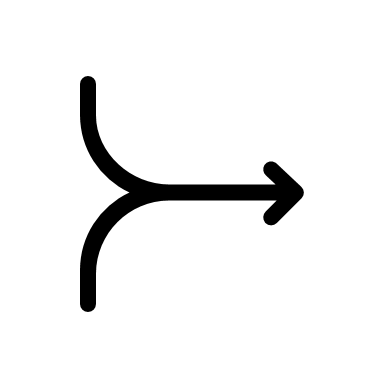 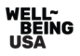 Take Action!
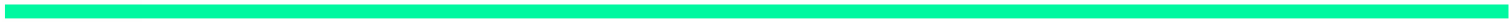 Create your expressions of gratitude!
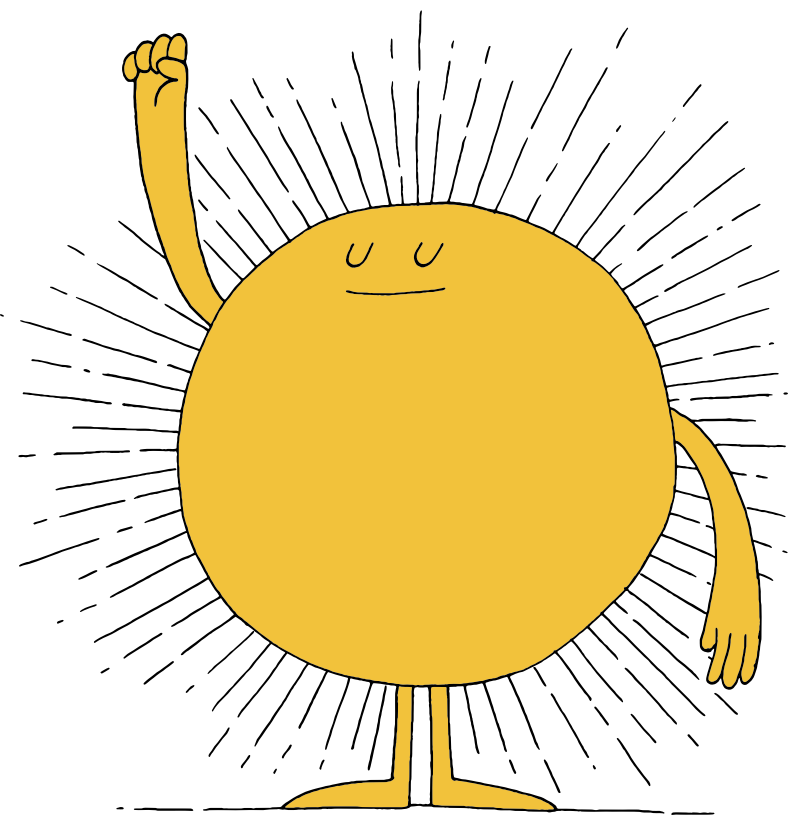 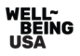 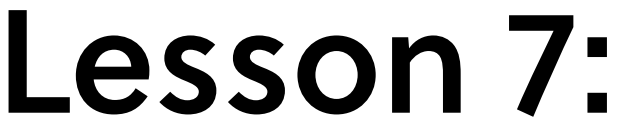 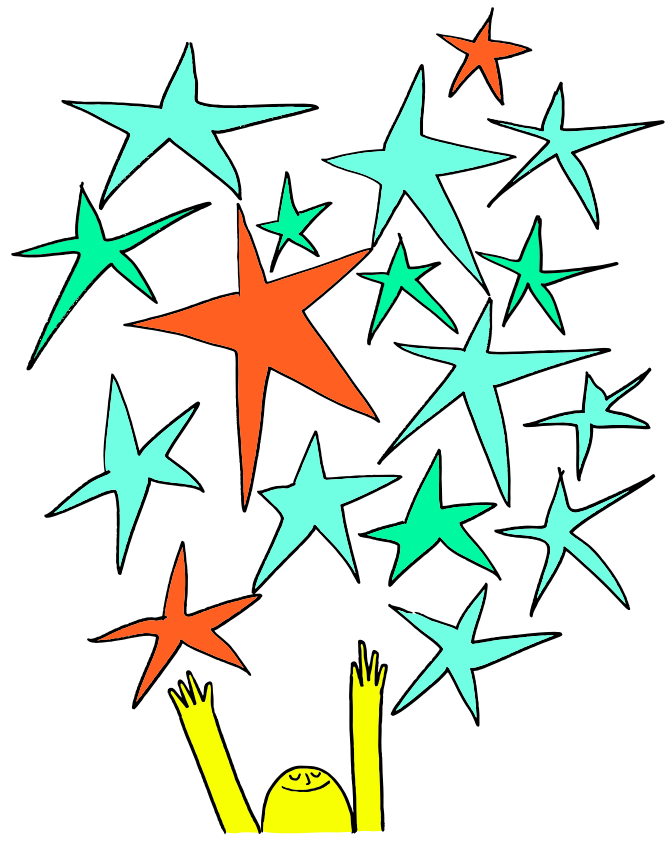 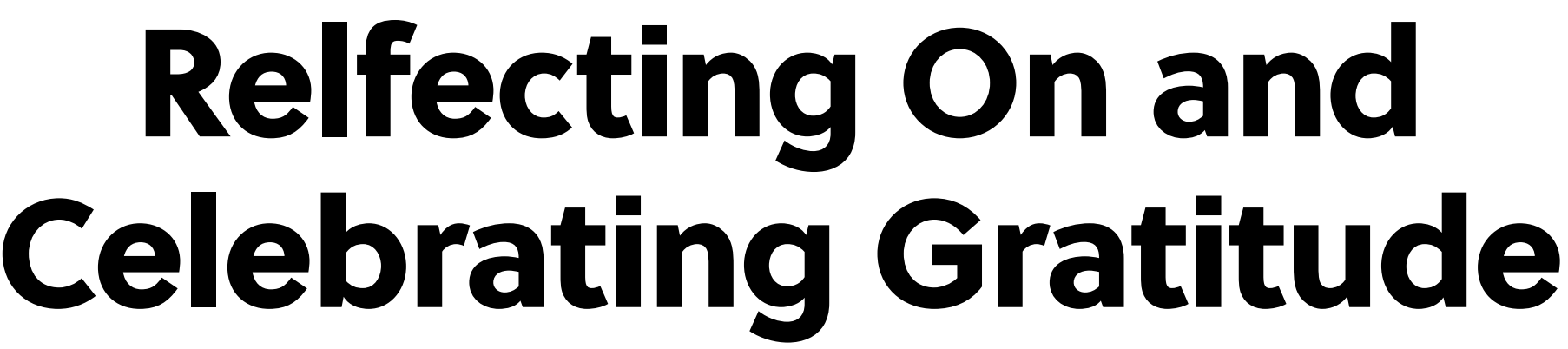 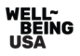 First, find a comfortable seat.
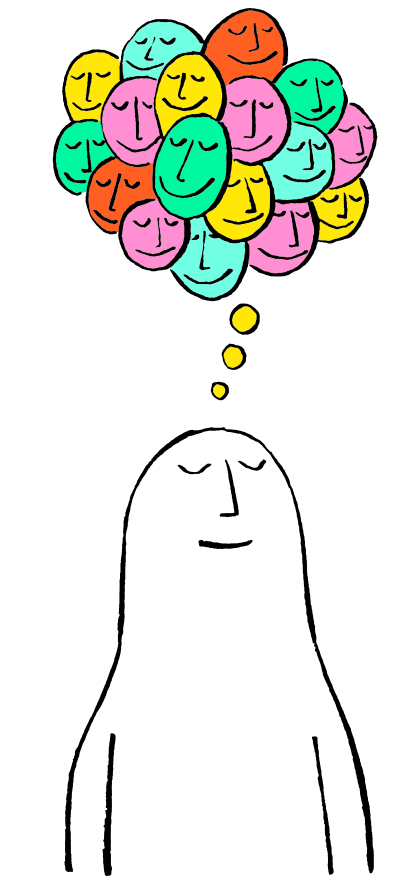 Balloon Breathing
Then, close your eyes or pick a spot on the floor to focus on.
Next, notice what you hear around you.
After you settle into your comfy spot, focus on breathing in through your nose, out through your mouth.
Finally, imagine your belly is a balloon. Fill up nice and        				  round before you exhale. Do this for 2 minutes.
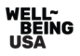 A Walk Down Memory Lane
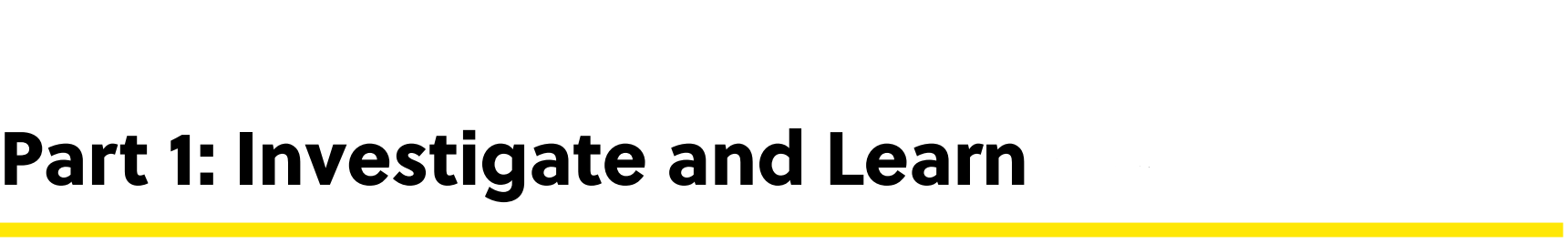 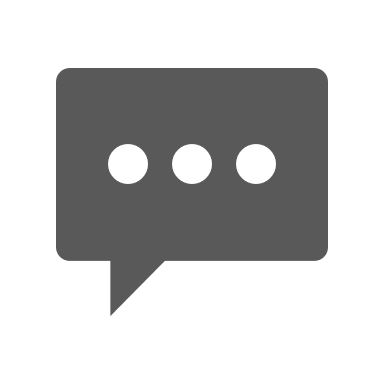 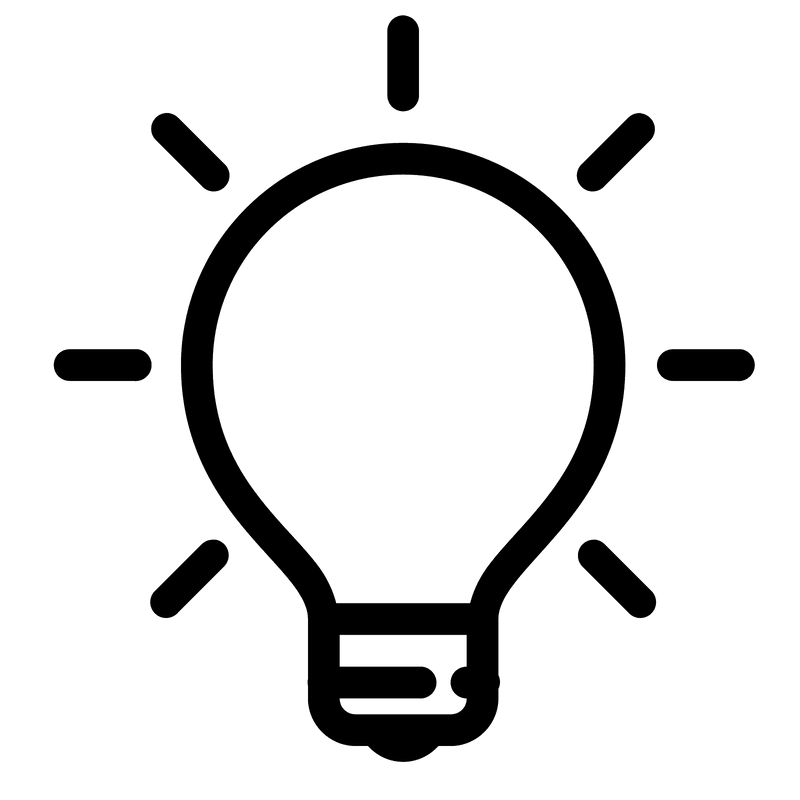 Think-Pair-Share
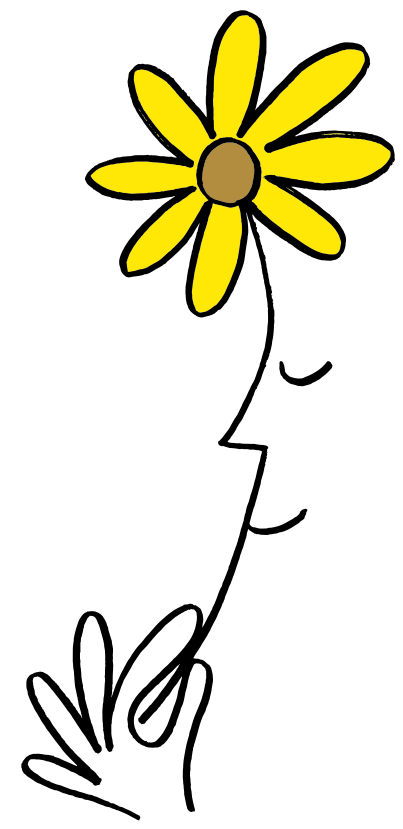 Talk with your partner about our experience with gratitude.
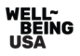 Gratitude Reflection
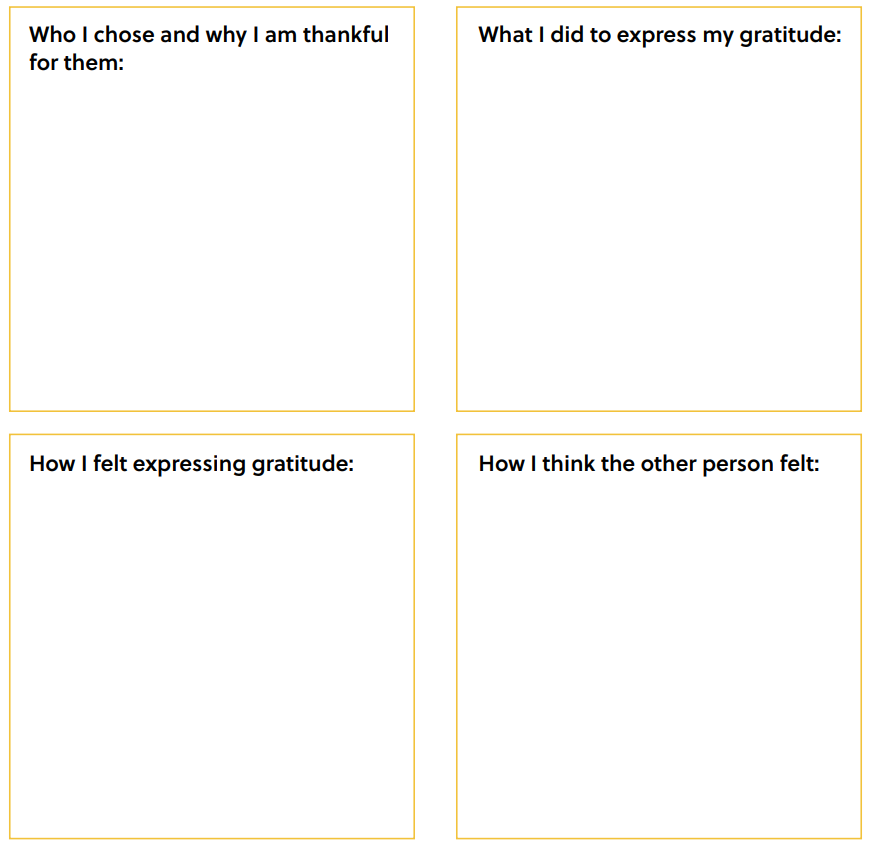 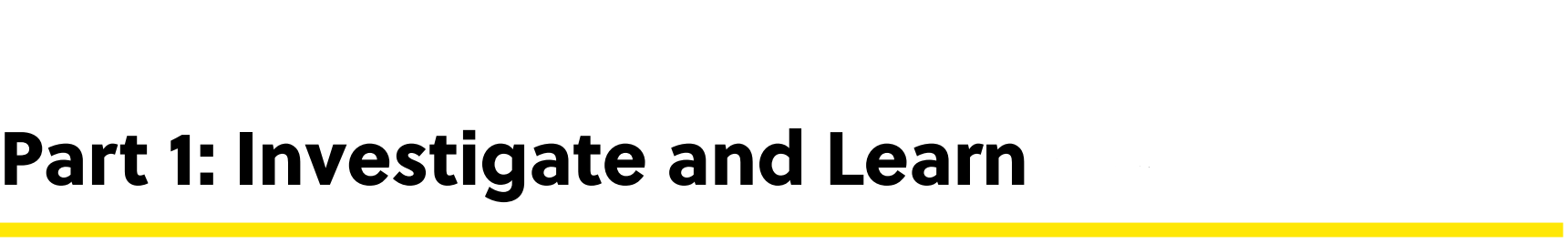 [Speaker Notes: Teacher Note: A printable version of this sheet can be found in the lesson package]
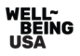 Share out!
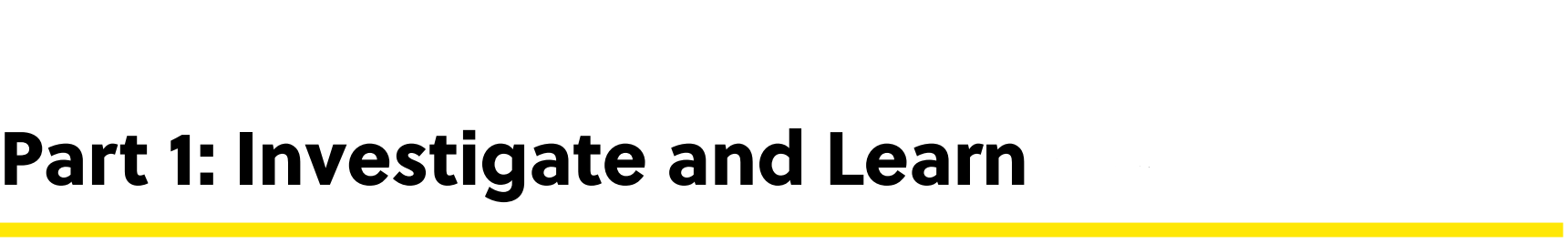 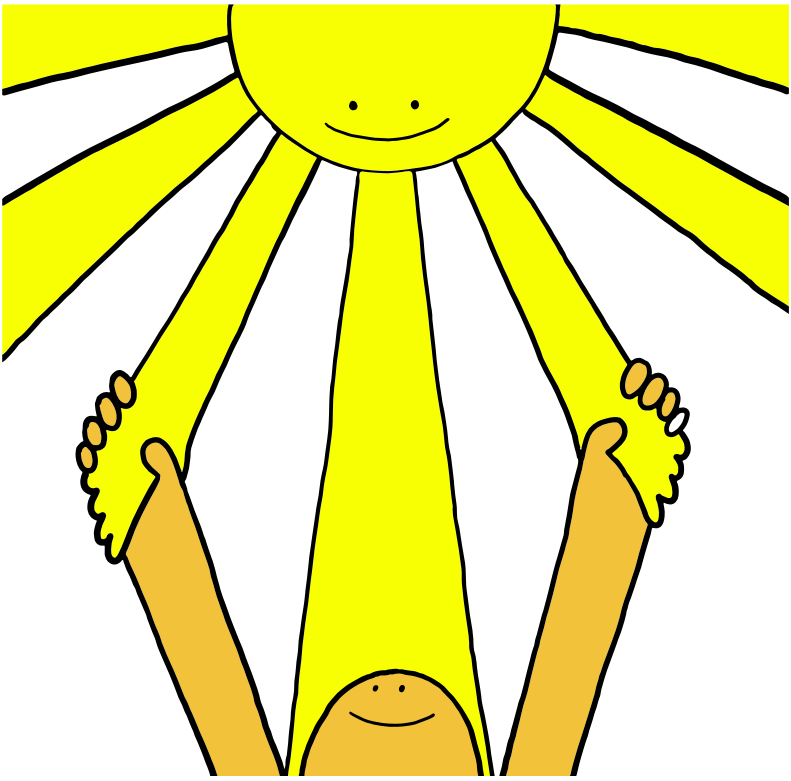 If you are comfortable, share your reflection about expressing gratitude
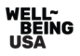 Final Reflection
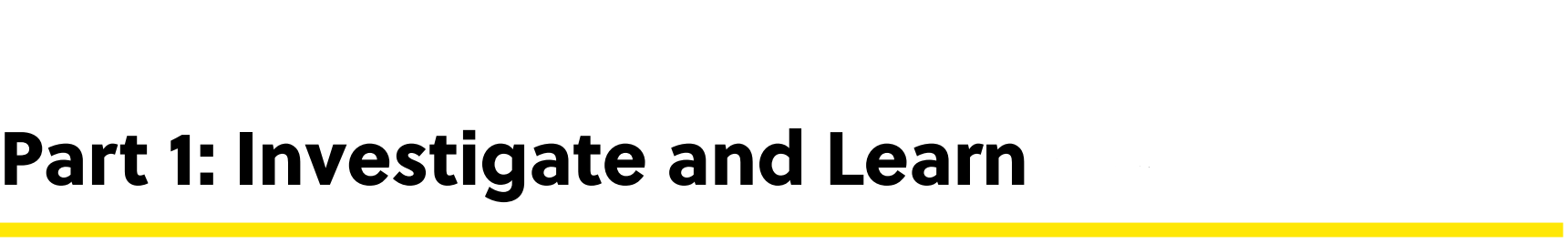 Add to your reflection:

connections you see between your initial thoughts about gratitude and your classmates’ experiences expressing gratitude.

any next steps you could take to continue building gratitude in our classroom and school.
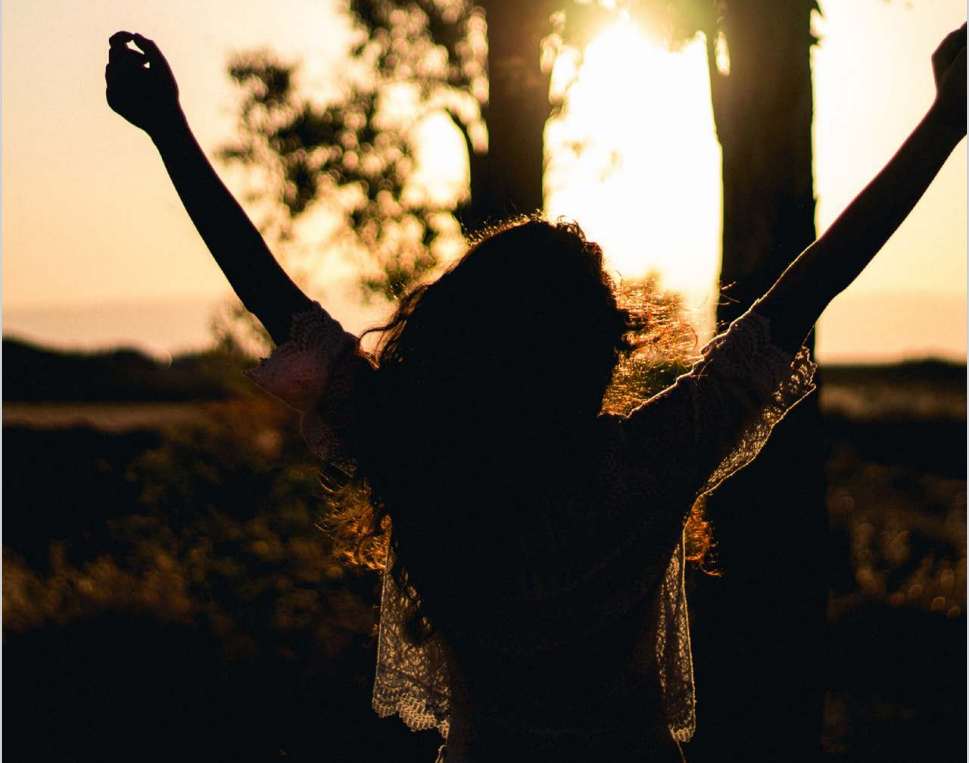 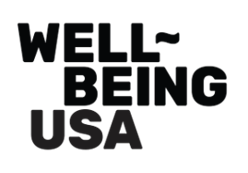